OUR
COMPANY PROFILE
LOGO
Insert the Subtitle of Your Presentation
20XX YEARS XX MONTHLY EDITION
https://www.freeppt7.com
ABOUT US
COMPANY CULTRUE
PRODUCT s SERVICES
COMPANY POWER
CONTENTS
LOOKING TO FUTURE
About us
ABOUT US
Company Profile
Scope of business
Team Introduction
Corporate Honors
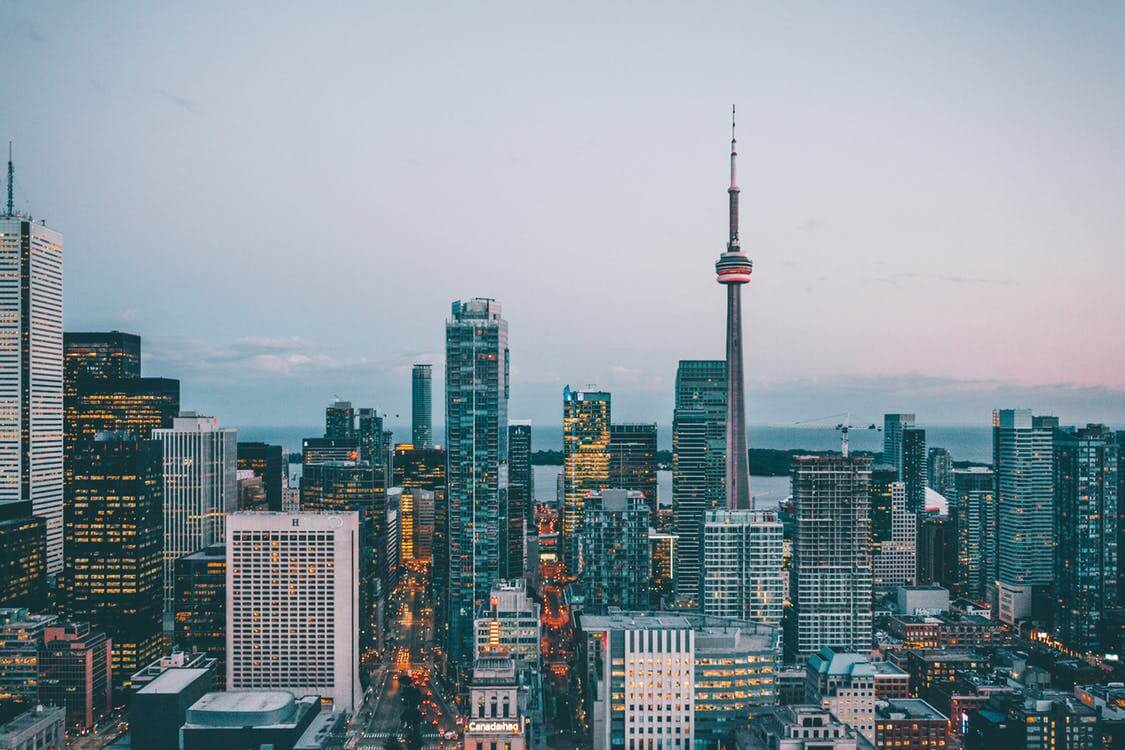 Company Profile
Enter the title here
Enter a brief summary or subtitle of this page here
Click here to enter a description of the text or data analysis related to this subheading or graphic.
Click here to enter a description of this subheading or related to this graphic, such as a description of the content, data statistics, event analysis, summary, etc.
Scope of business
Enter a subheading here
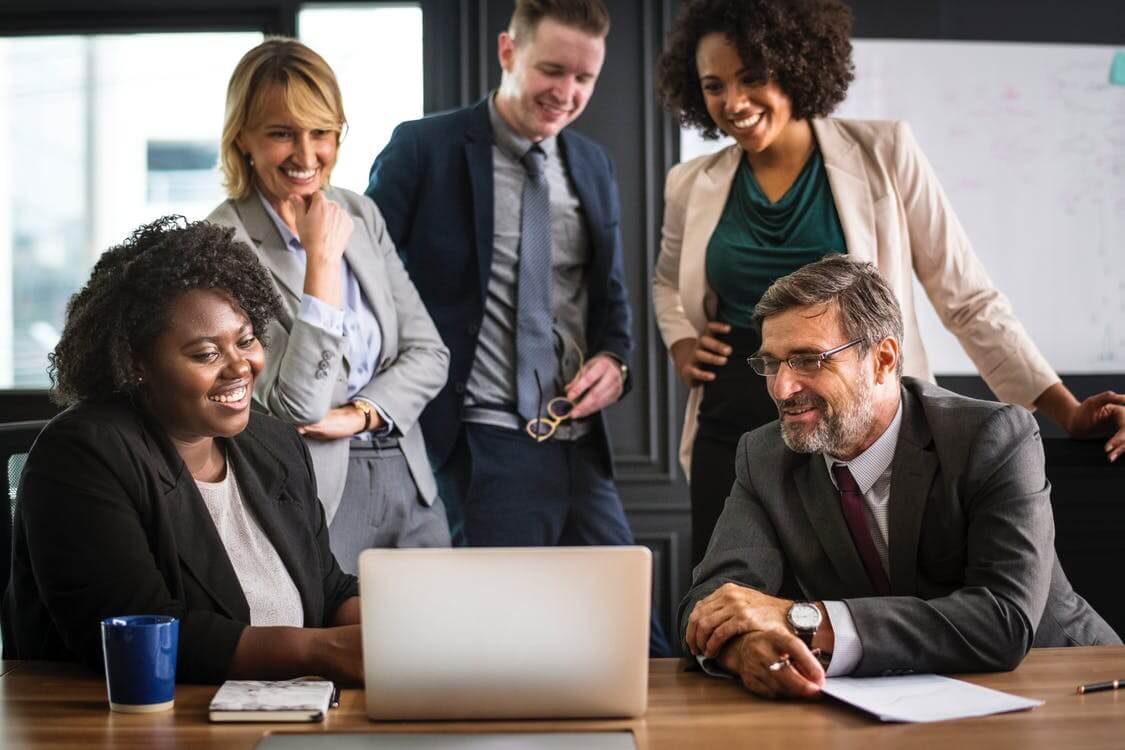 Click here to enter a description of this subheading or related to this graphic, such as a description of the content, data statistics, event analysis, summary, etc.
Click here to enter a description of this subheading or related to this graphic, such as a description of the content, data statistics, event analysis, summary, etc.
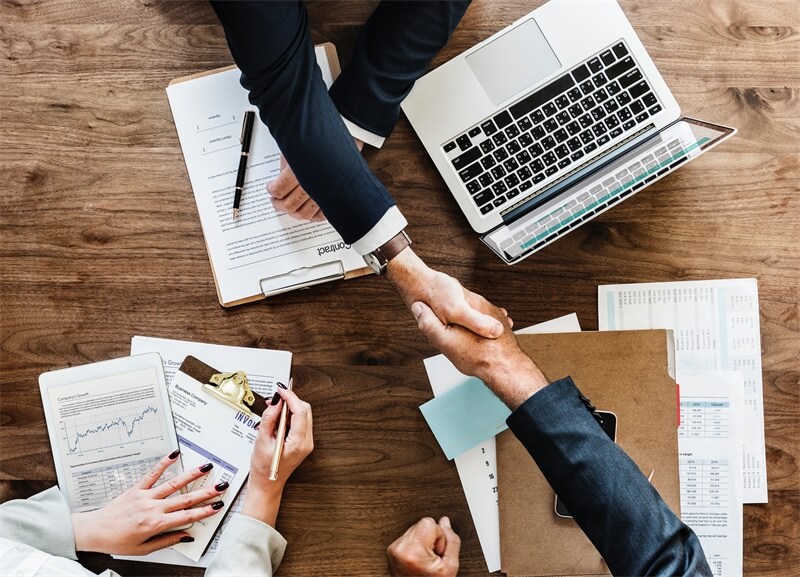 Enter a subheading here
Enter a subheading here
Click here to enter a description of this subheading or related to this graphic, such as a description of the content, data statistics, event analysis, summary, etc.
Team Introduction
Professional
Passion
Dream
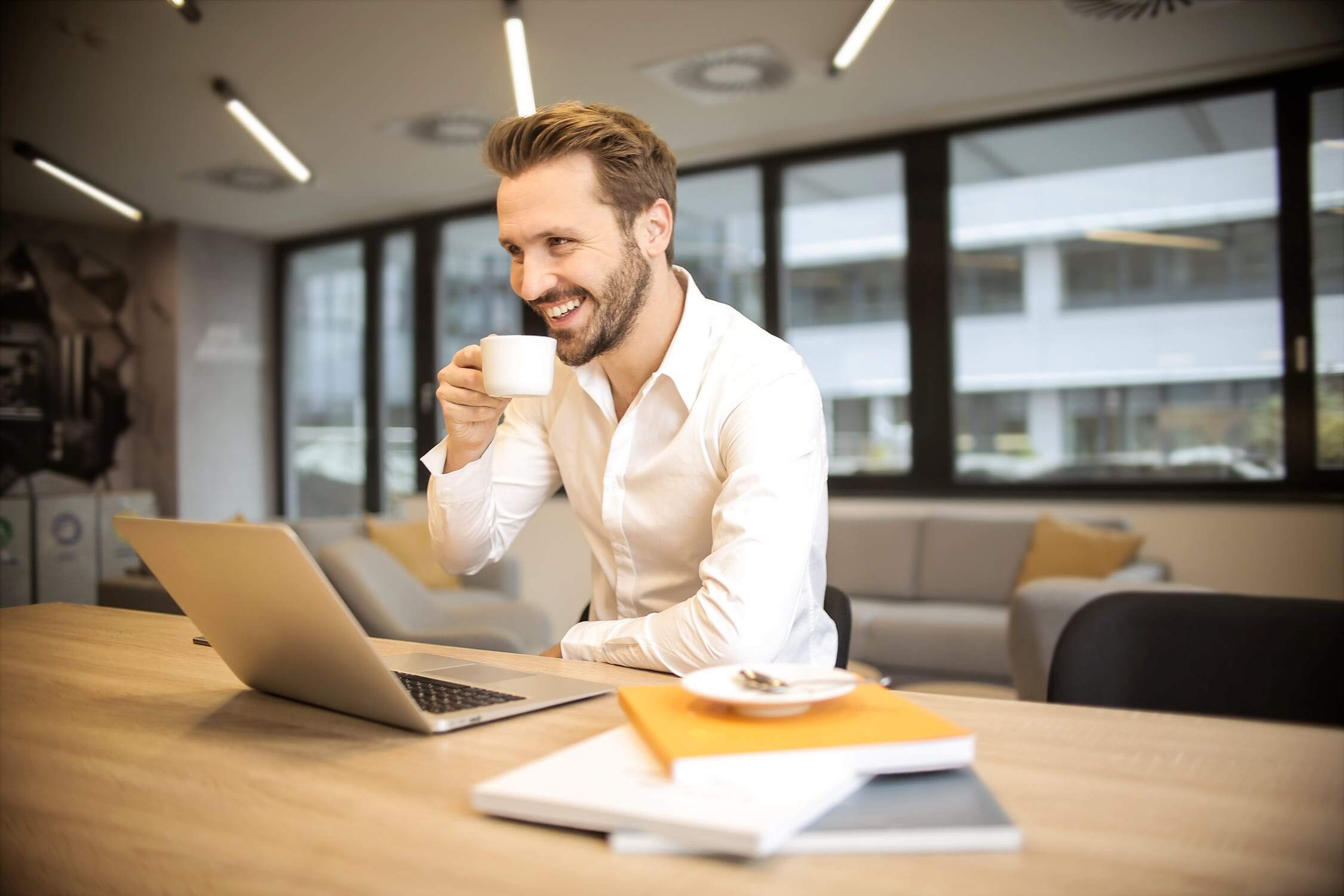 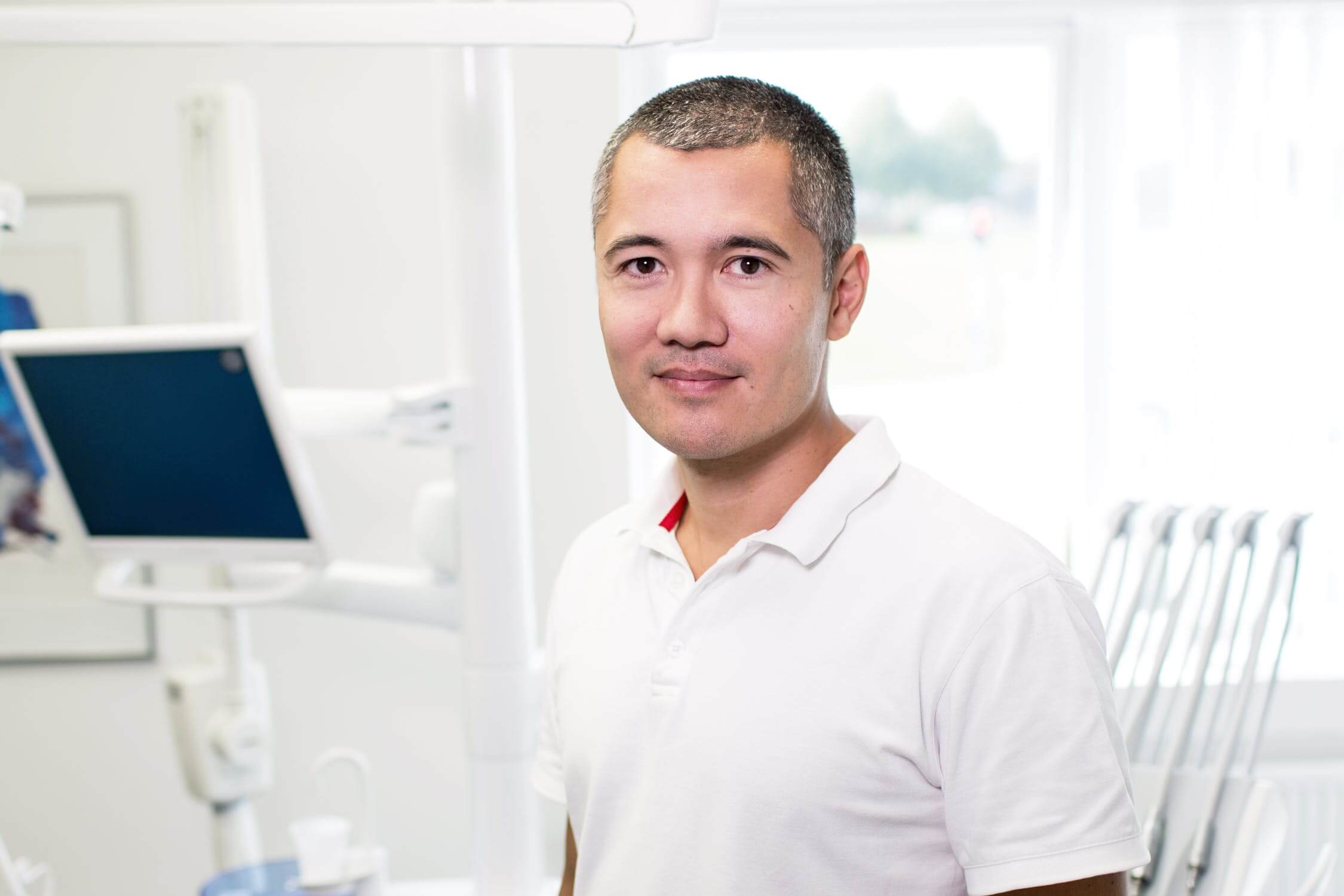 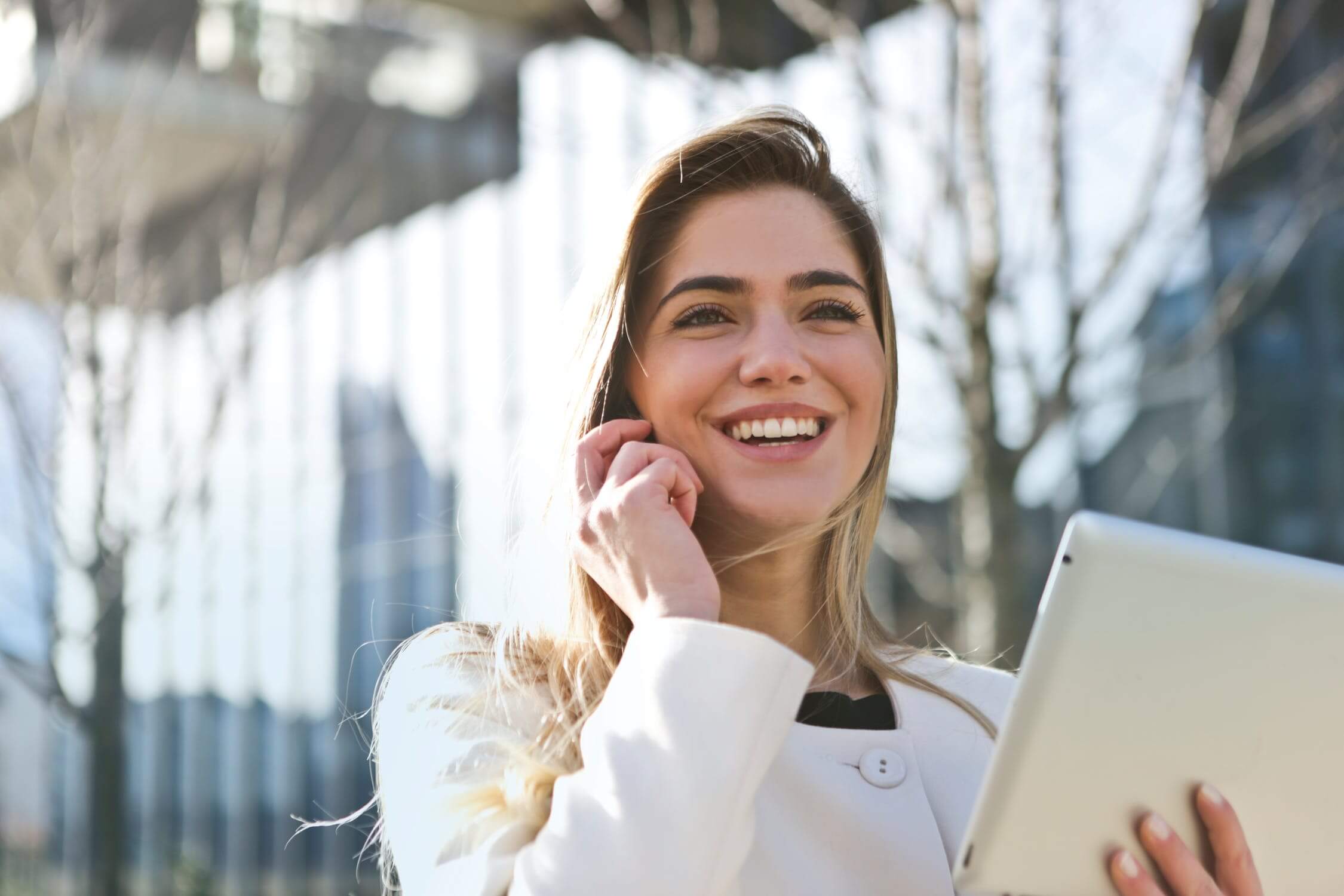 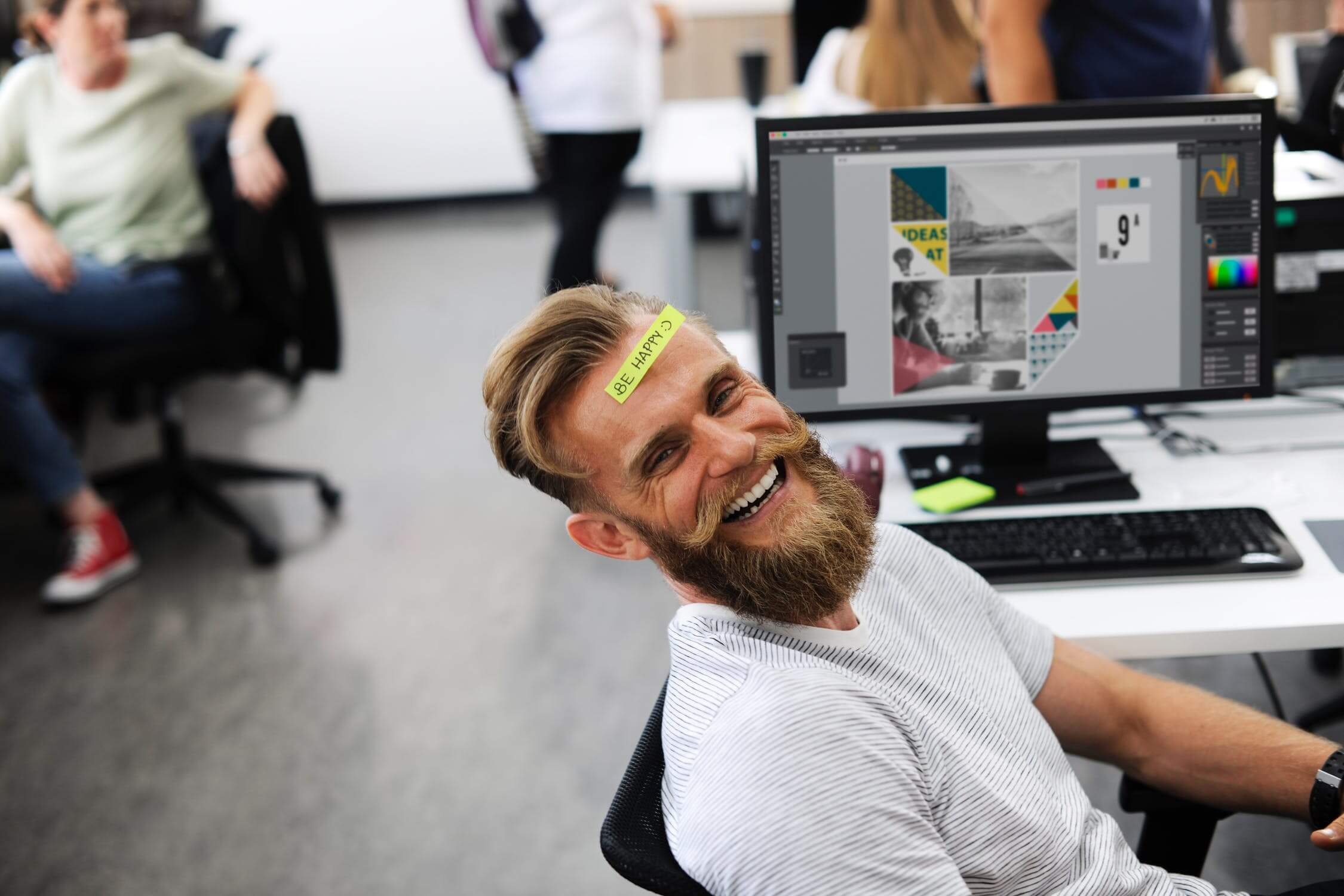 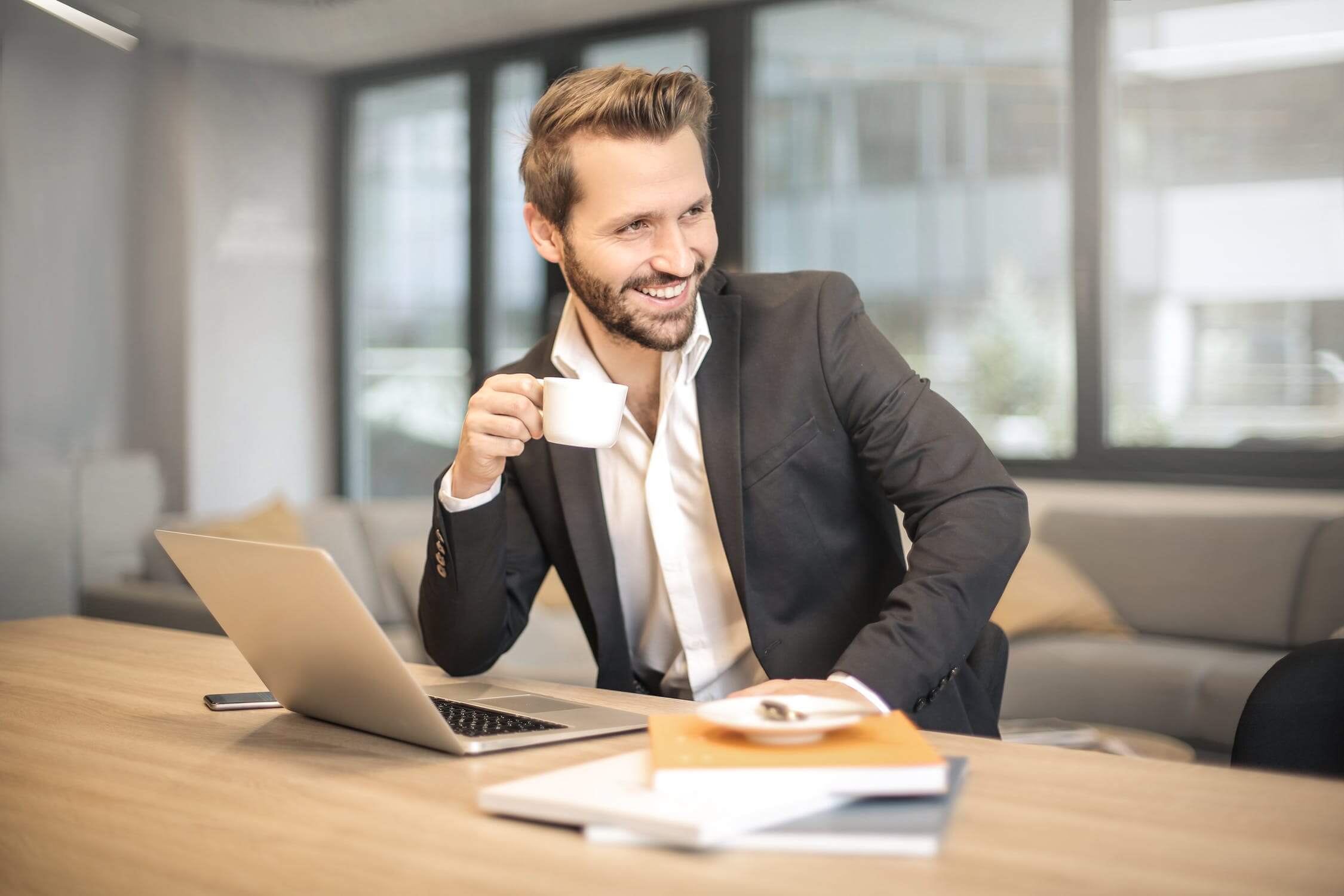 First name
First name
First name
First name
First name
Enter a job description or skill description here
Enter a job description or skill description here
Enter a job description or skill description here
Enter a job description or skill description here
Enter a job description or skill description here
Corporate Honors
20XX, project content
Click here to enter a description of the text or data analysis related to this subheading
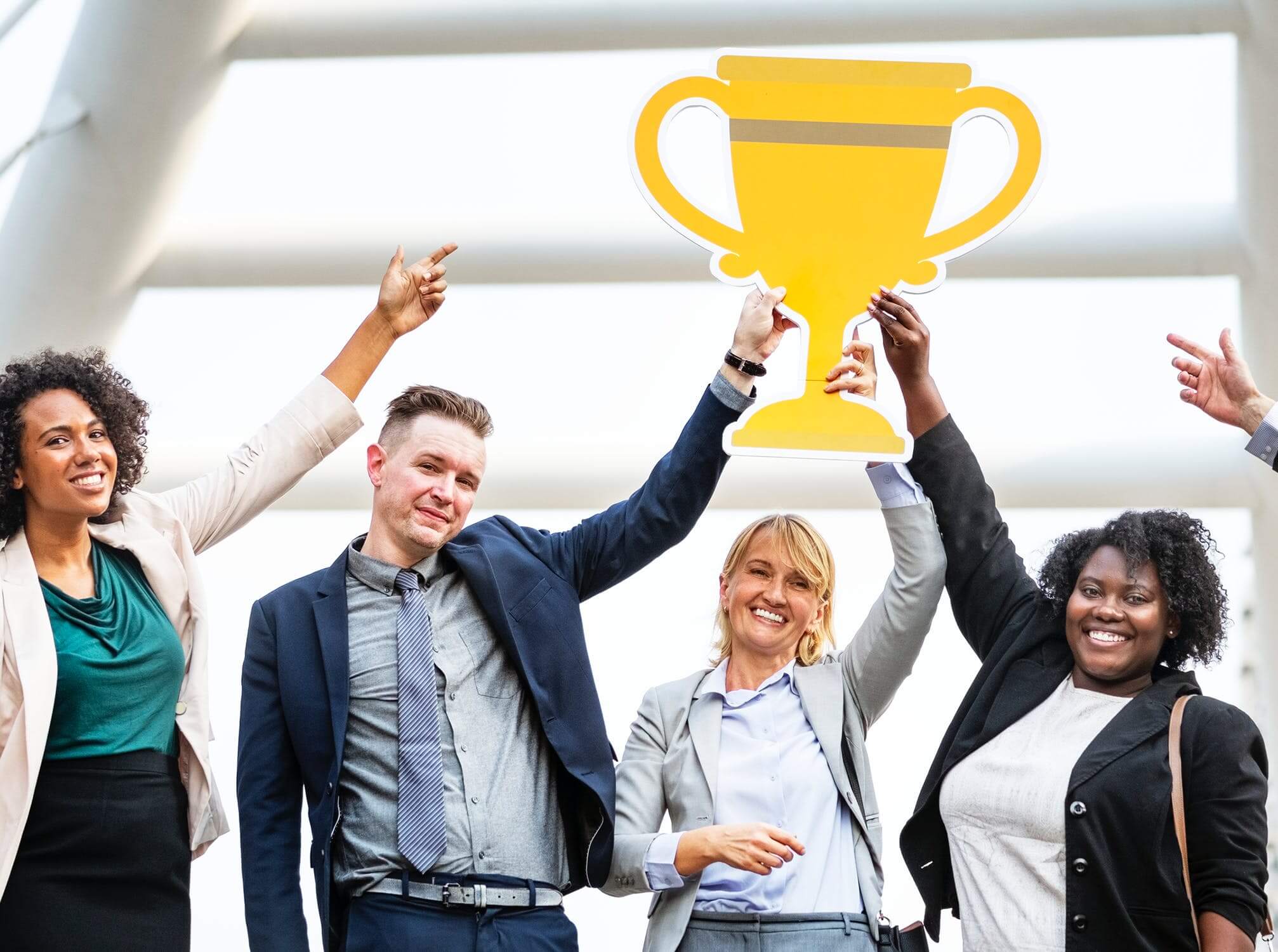 20XX, project content
Click here to enter a description of the text or data analysis related to this subheading
20XX, project content
Click here to enter a description of the text or data analysis related to this subheading
20XX, project content
Click here to enter a description of the text or data analysis related to this subheading
Corporate culture
COMPANY CULTRUE
Corporate responsibility
Corporate Mission
Business policy
Business philosophy
Corporate responsibility
Enter a subheading here
Point this input related text description
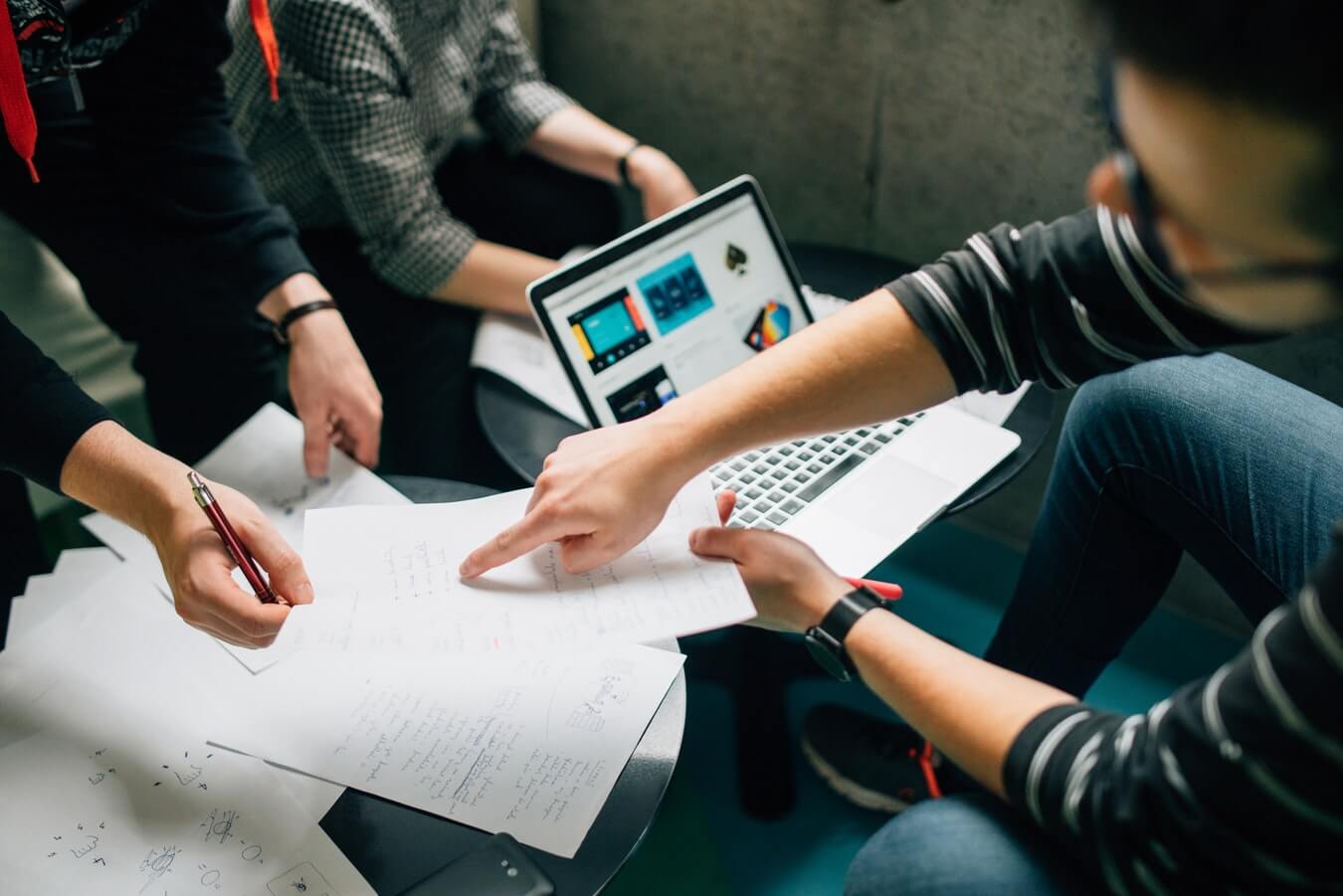 Enter a subheading here
Enter a subheading here
Point this input related text description
Click here to enter a description of this subheading or related to this graphic, such as a description of the content, data statistics, event analysis, summary, etc.
Enter a subheading here
Point this input related text description
Corporate Mission
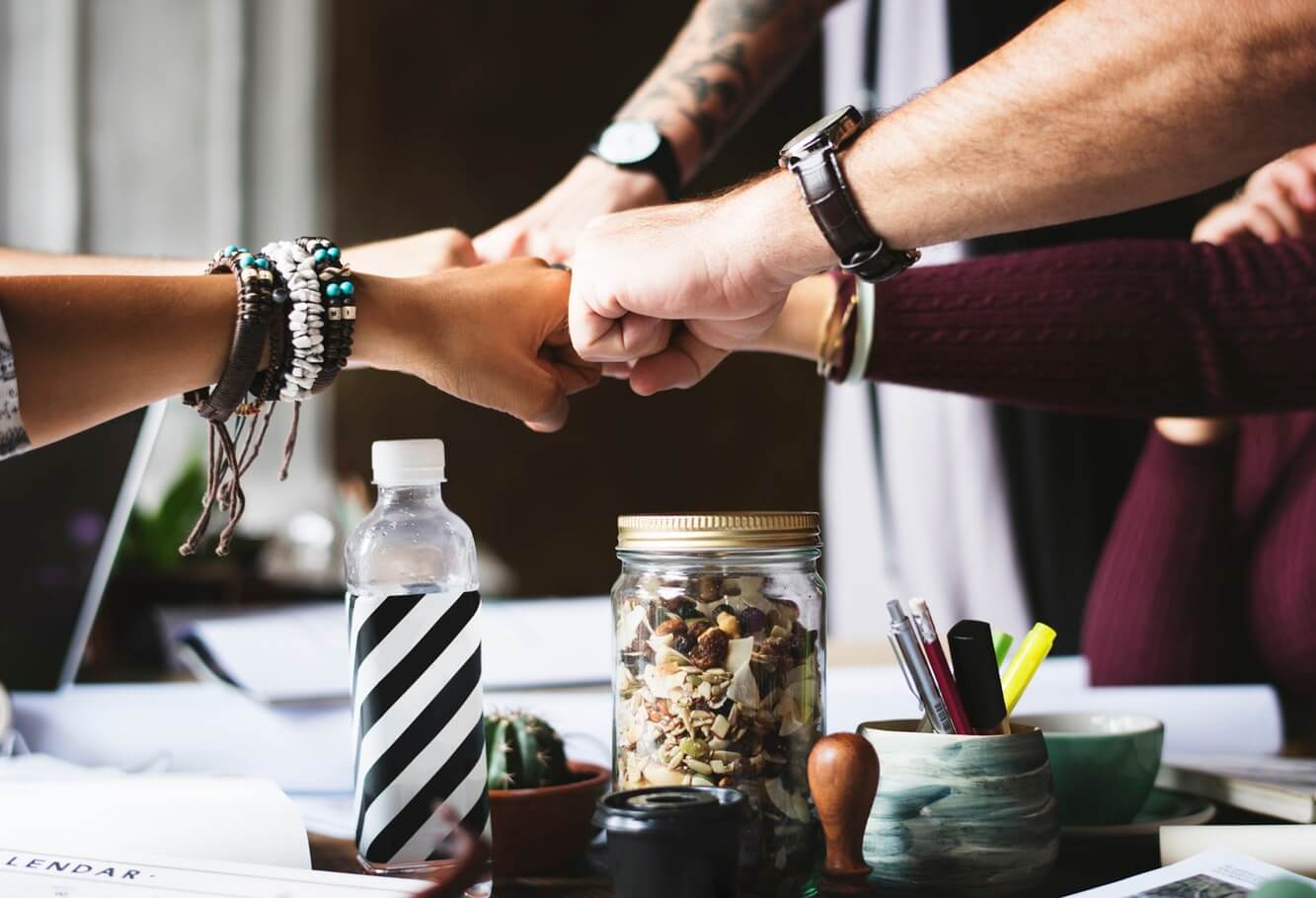 "
Click here to enter a description of this subheading or related to this graphic, such as a description of the content, data statistics, event analysis, summary, etc.
Enter a subheading
Description of the relevant text
Enter a subheading
Enter a subheading
Description of the relevant text
Click here to enter an introduction to this subheading or related to this graphic.
Click here to enter an introduction to this subheading or related to this graphic.
Business policy
Enter a subheading here
Click here to enter a description of the text or data analysis related to this subheading or graphic.
Click here to enter a description of this subheading or related to this graphic, such as a description of the content, data statistics, event analysis, summary, etc.
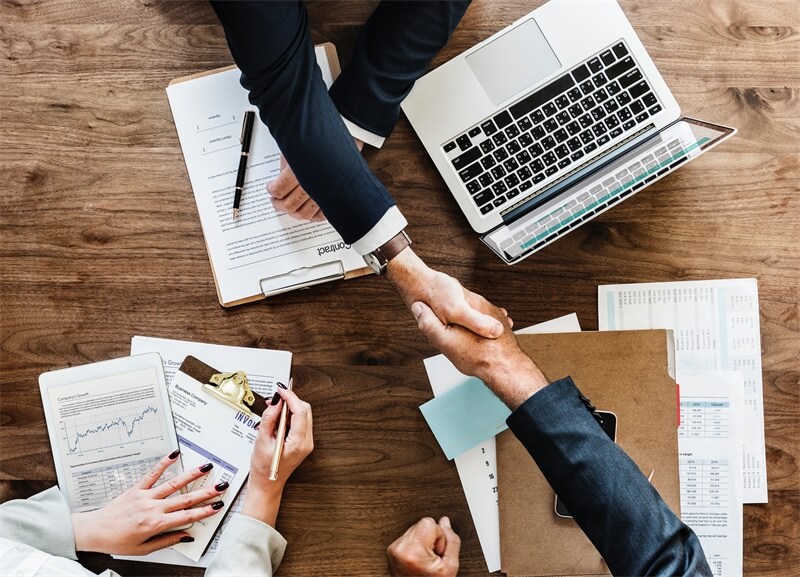 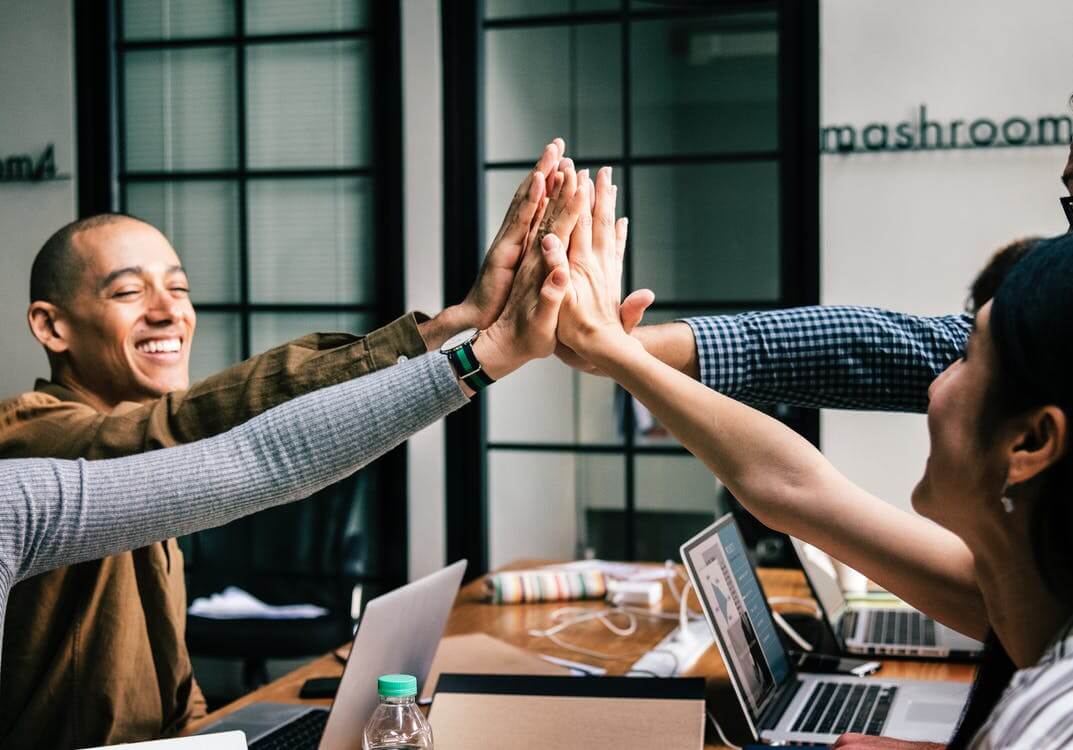 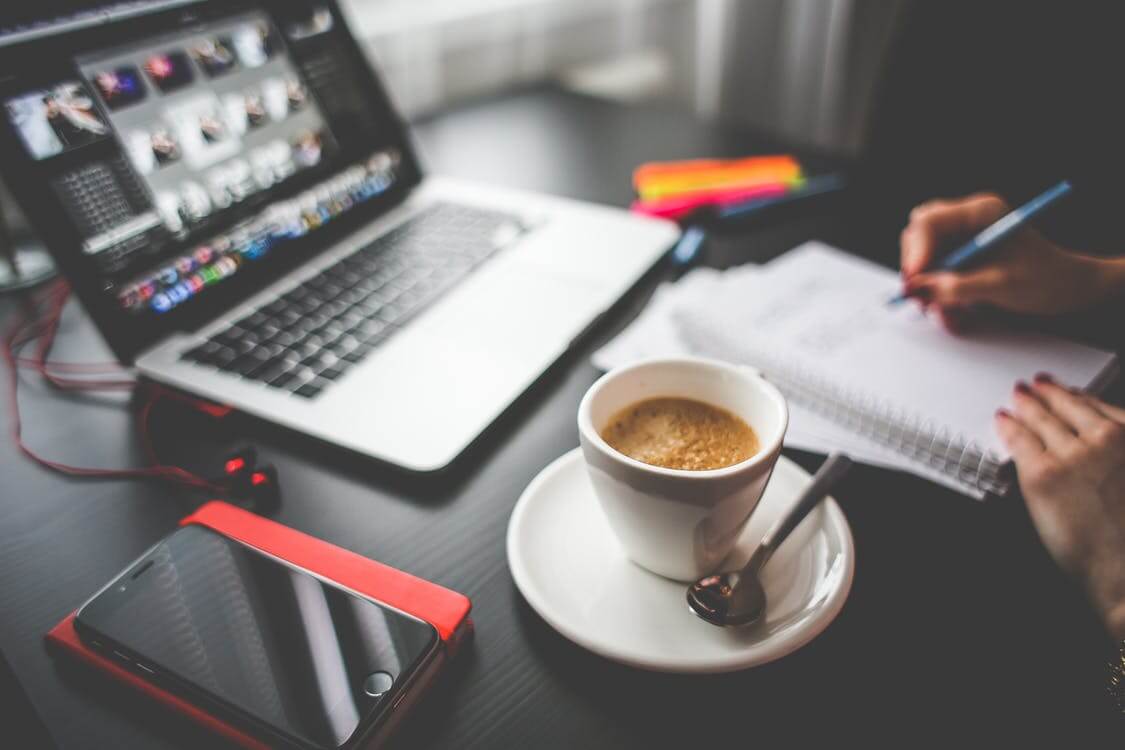 Keywords
Keywords
Keywords
Click here to enter the relevant text description
Click here to enter the relevant text description
Click here to enter the relevant text description
Business philosophy
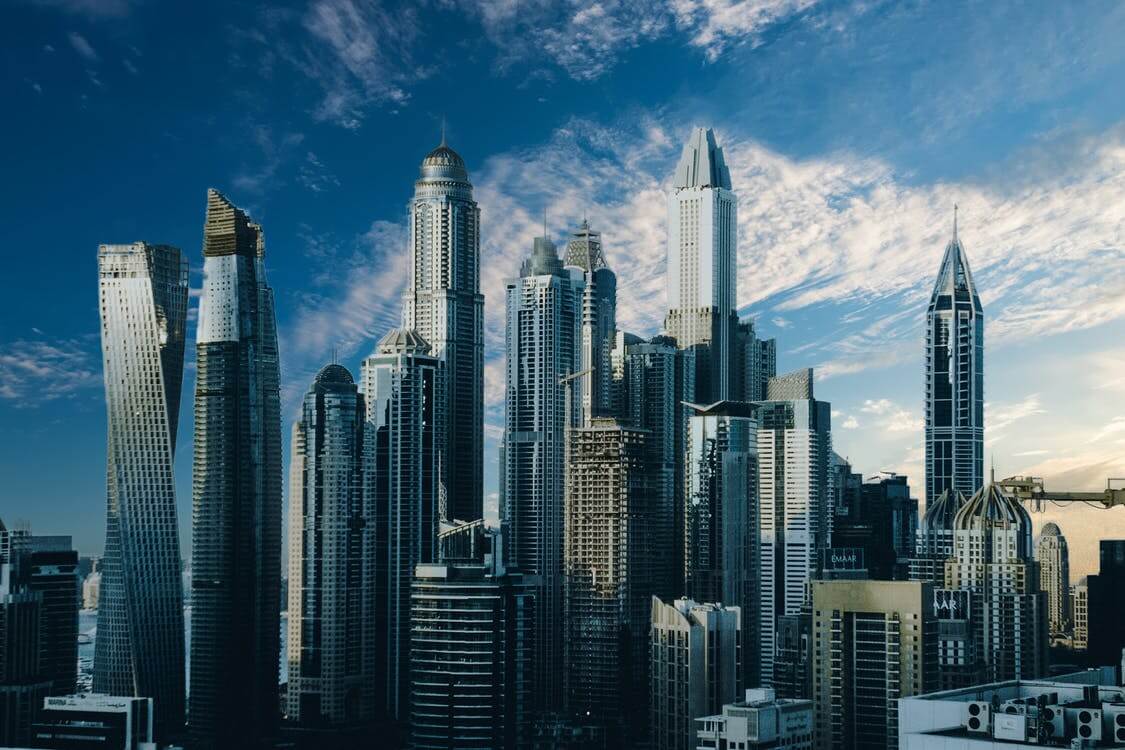 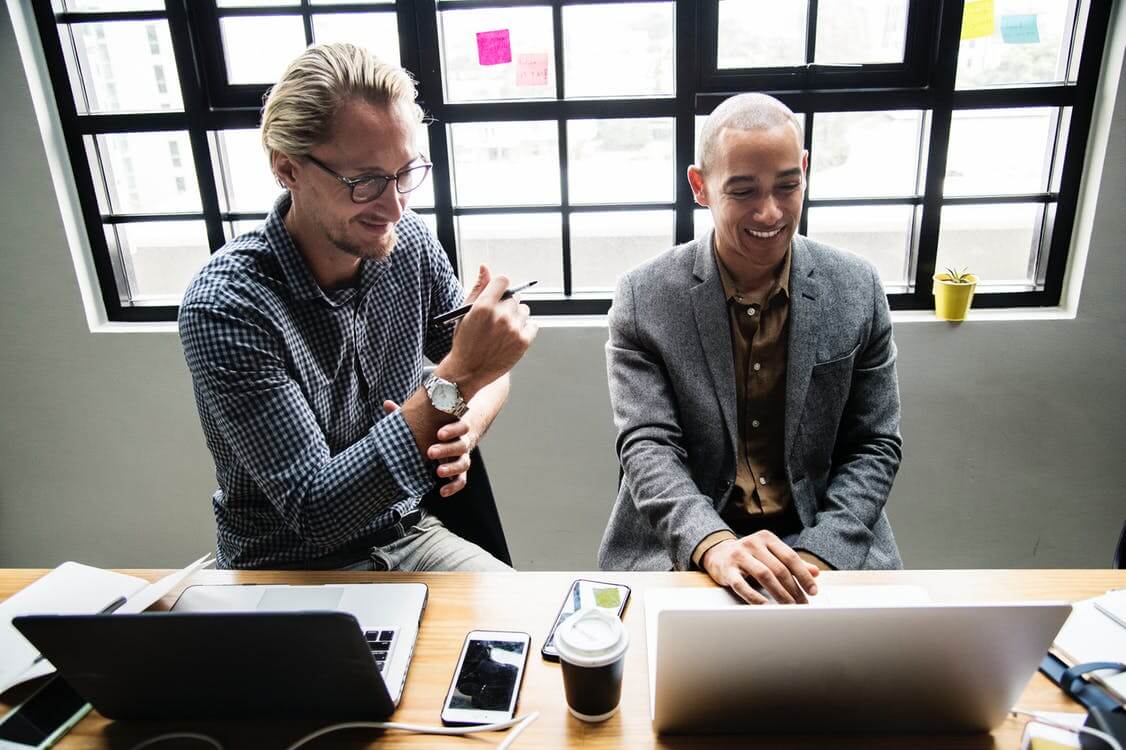 Click here to enter a description of the text or data analysis related to this subheading or graphic.
Click here to enter a description of the text or data analysis related to this subheading or graphic.
Click here to enter the description of the relevant text
Click here to enter the description of the relevant text
Click here to enter the description of the relevant text
Click here to enter the description of the relevant text
Click here to enter the description of the relevant text
Click here to enter the description of the relevant text
Click here to enter the description of the relevant text
Click here to enter the description of the relevant text
Click here to enter a description of the text or data analysis related to this subheading or graphic.
Click here to enter a description of the text or data analysis related to this subheading or graphic.
Products and services
PRODUCT s SERVICES
Research and development background
Introduction to the service
Product introduction
Amenities
Research and development background
Enter a subheading here
Click here to enter a description of the text or data analysis related to this subheading or graphic.
Click here to enter a description of this subheading or related to this graphic, such as a description of the content, data statistics, event analysis, summary, etc.
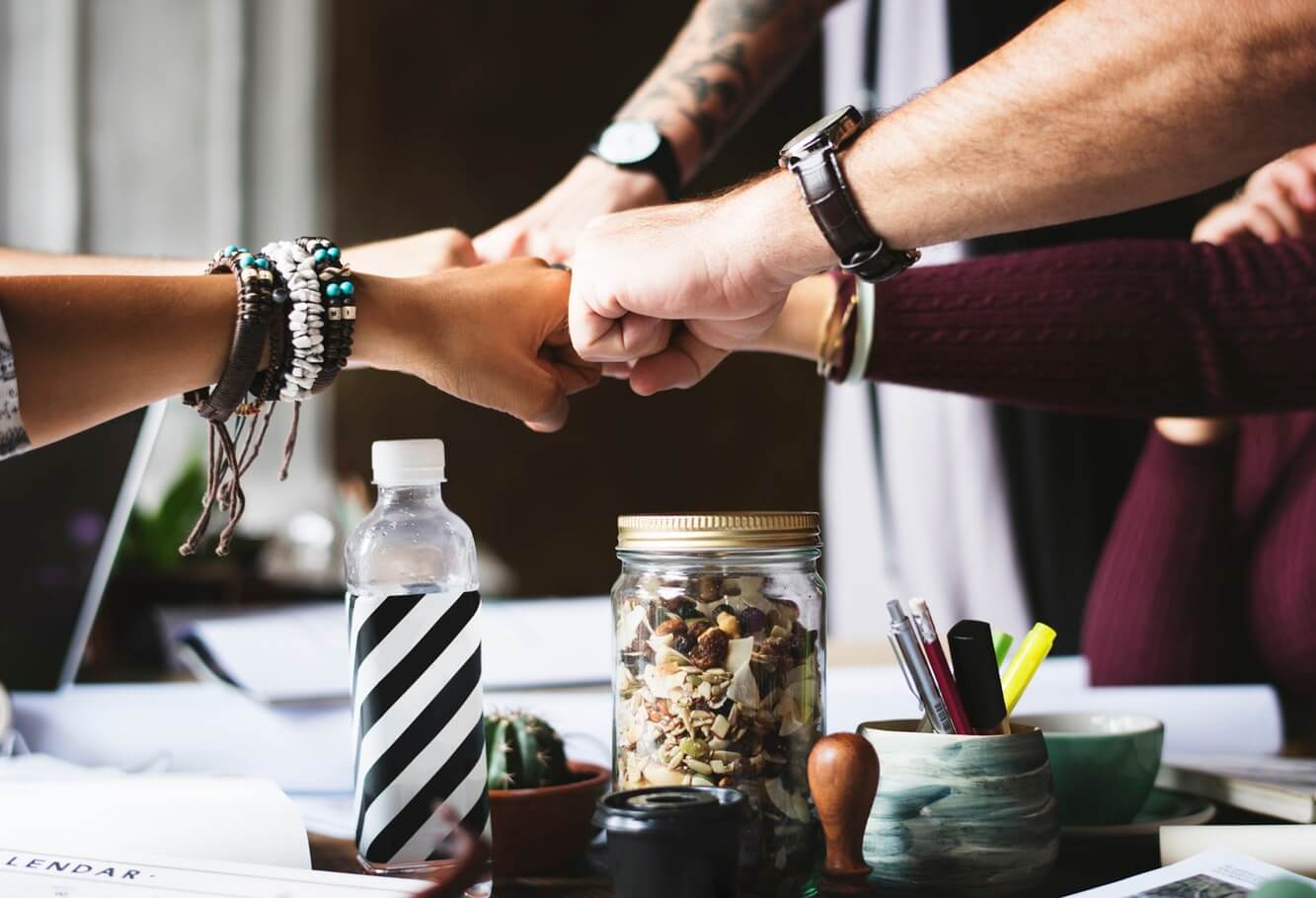 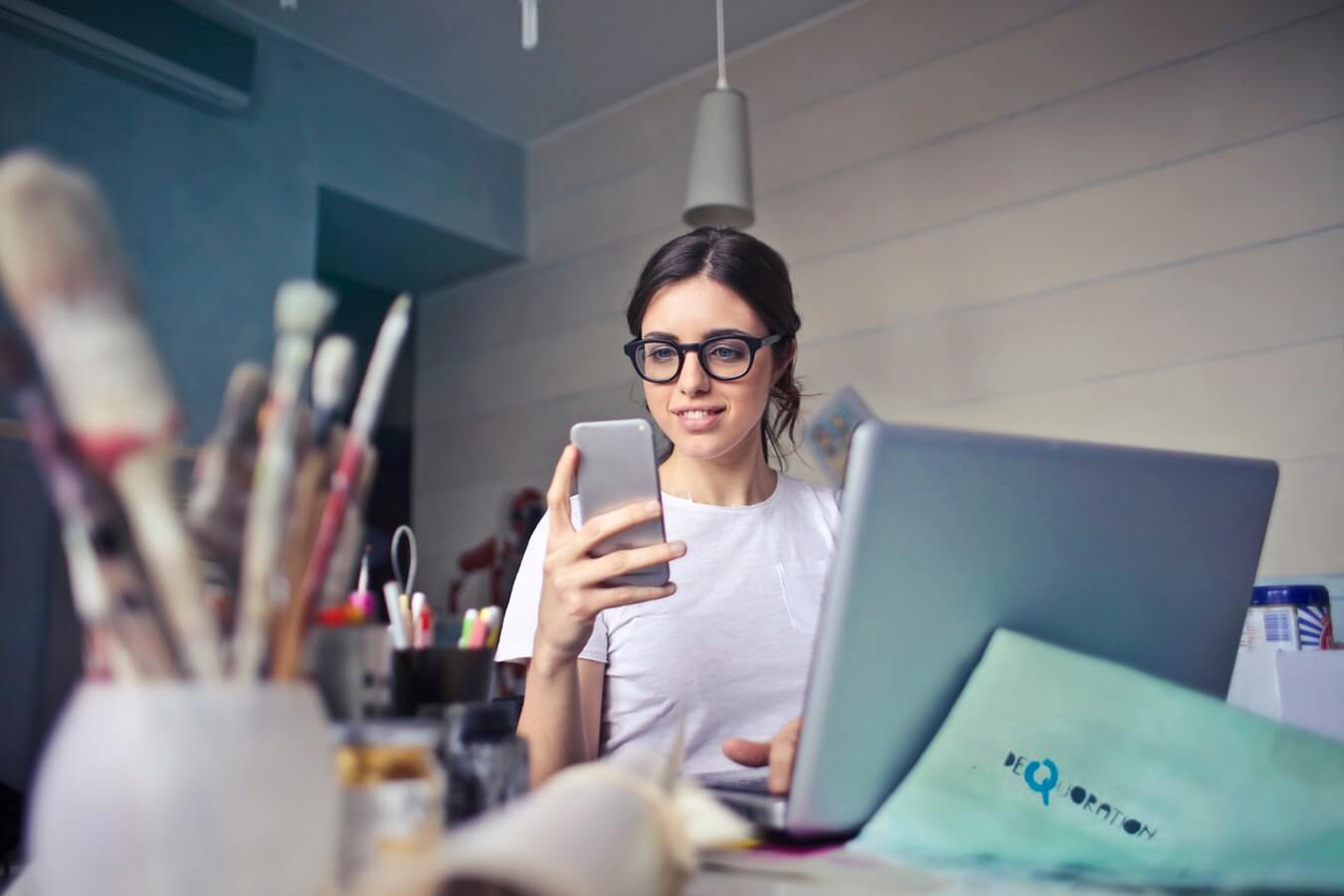 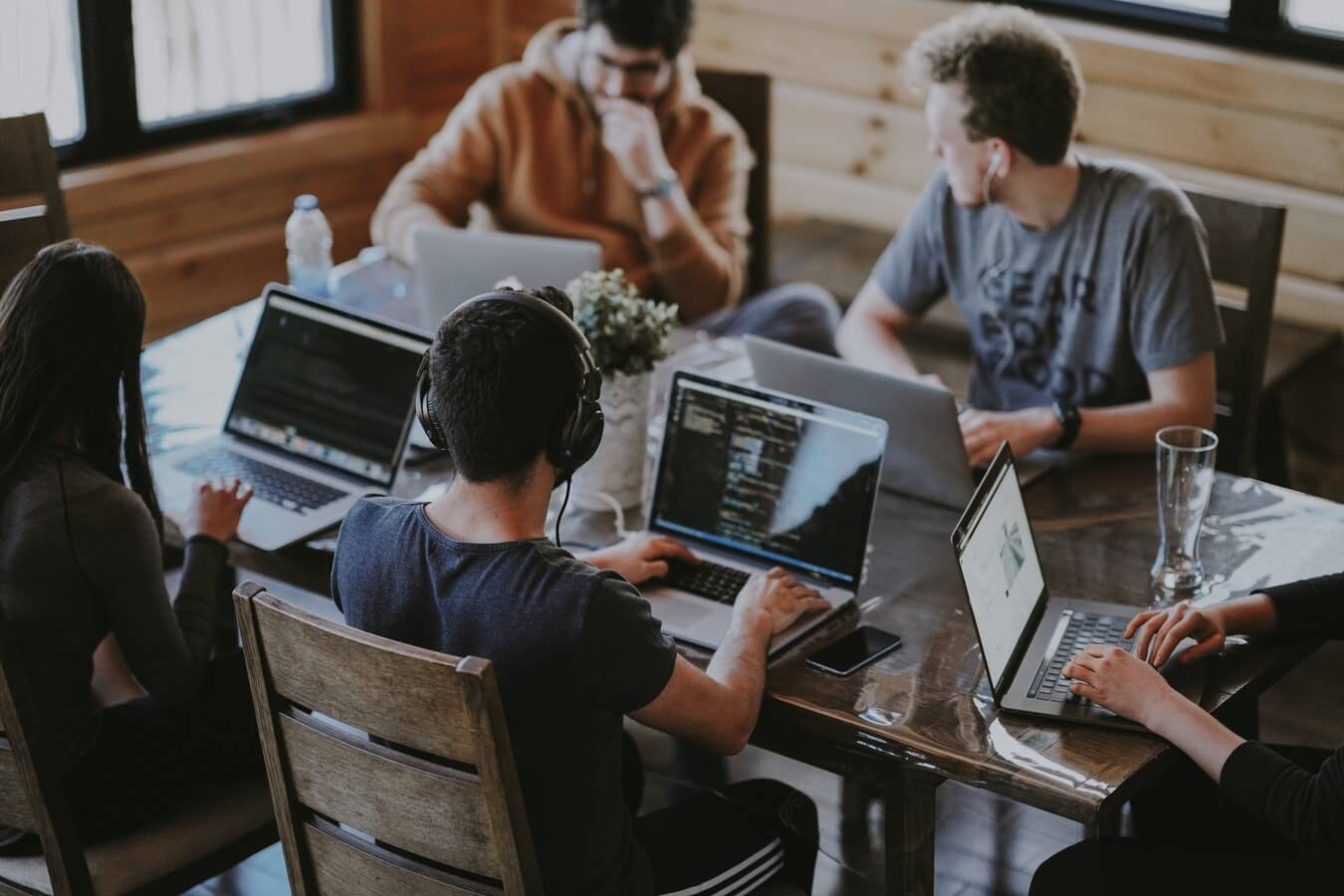 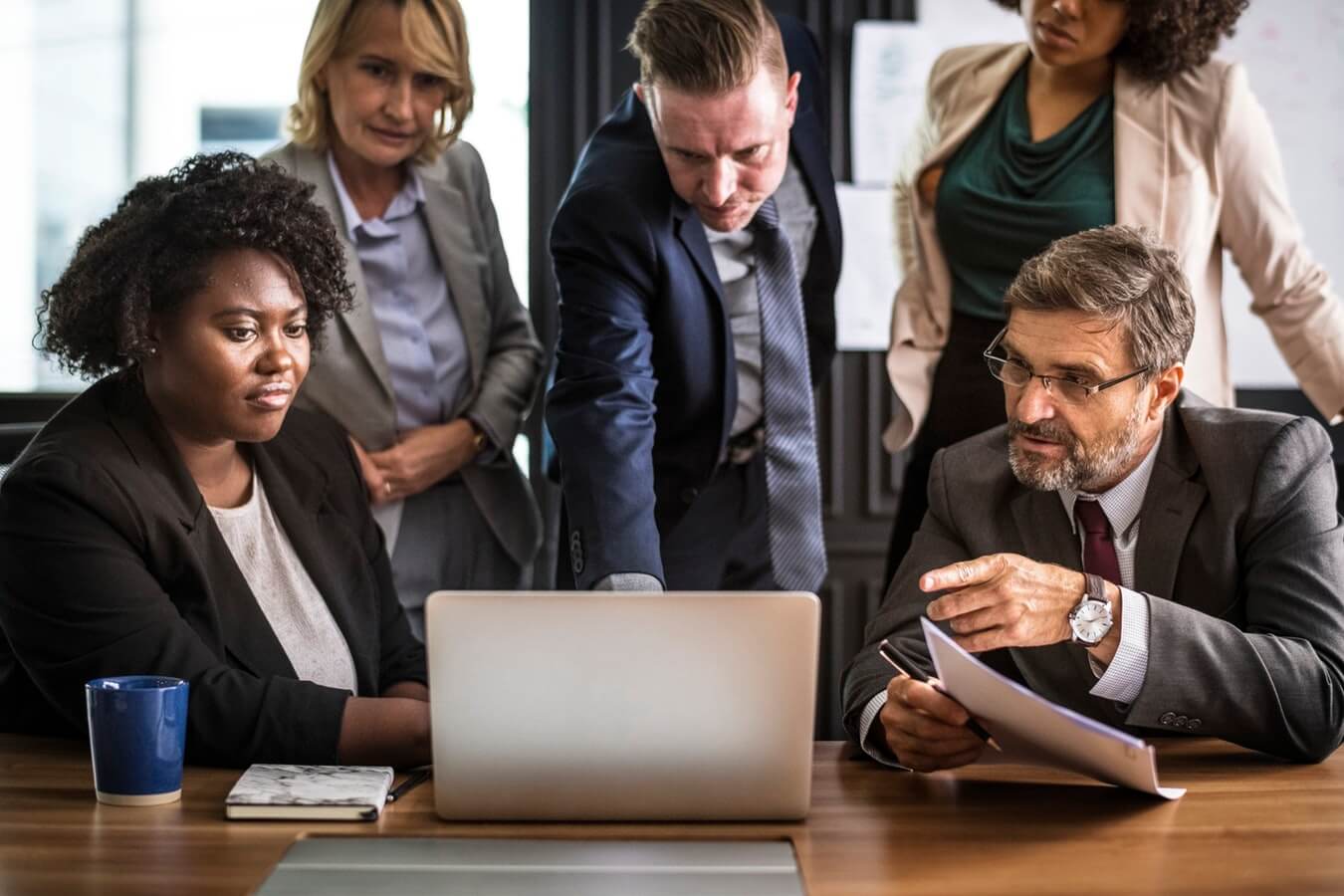 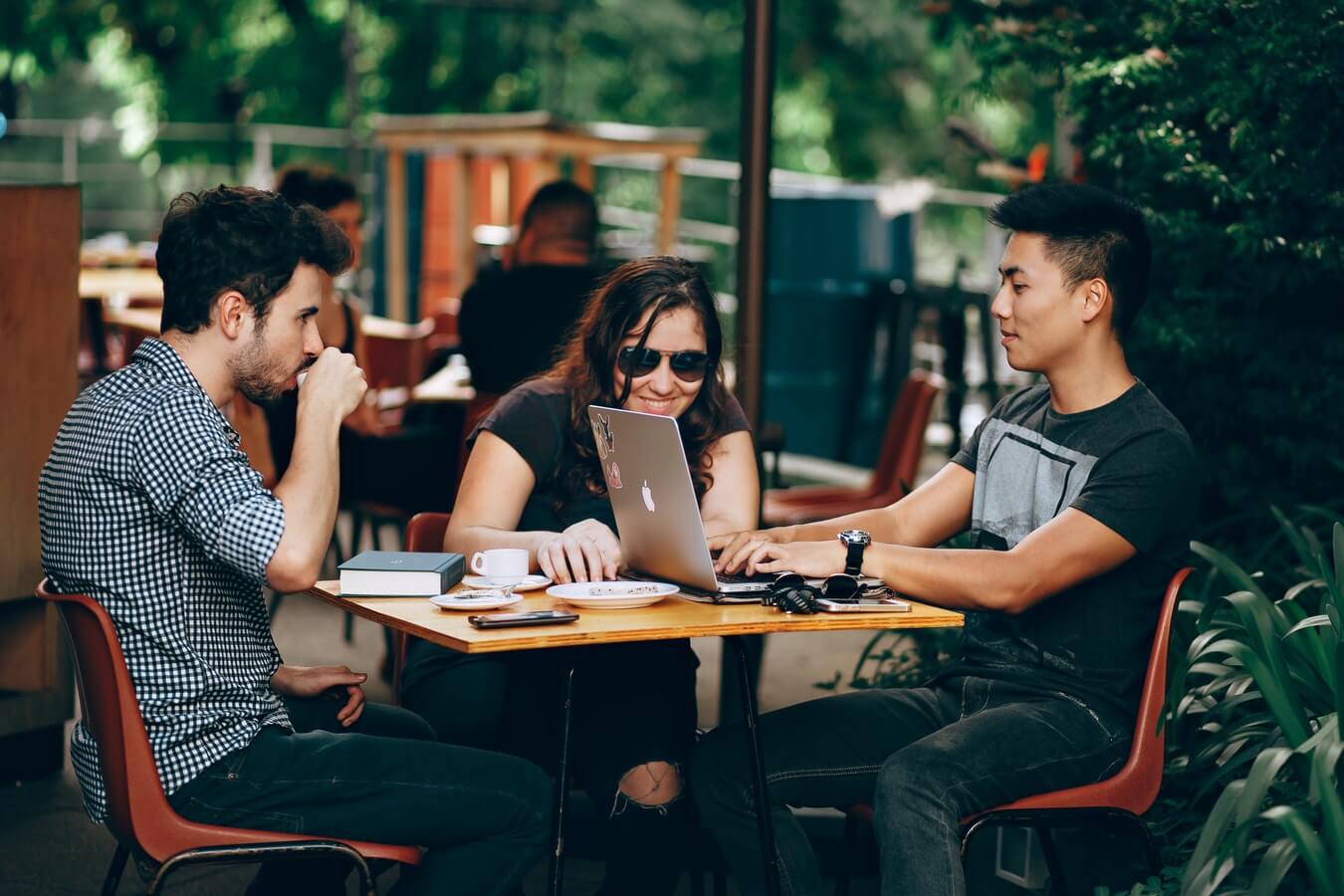 Enter keywords
Enter keywords
Enter keywords
Enter keywords
Enter keywords
Product introduction
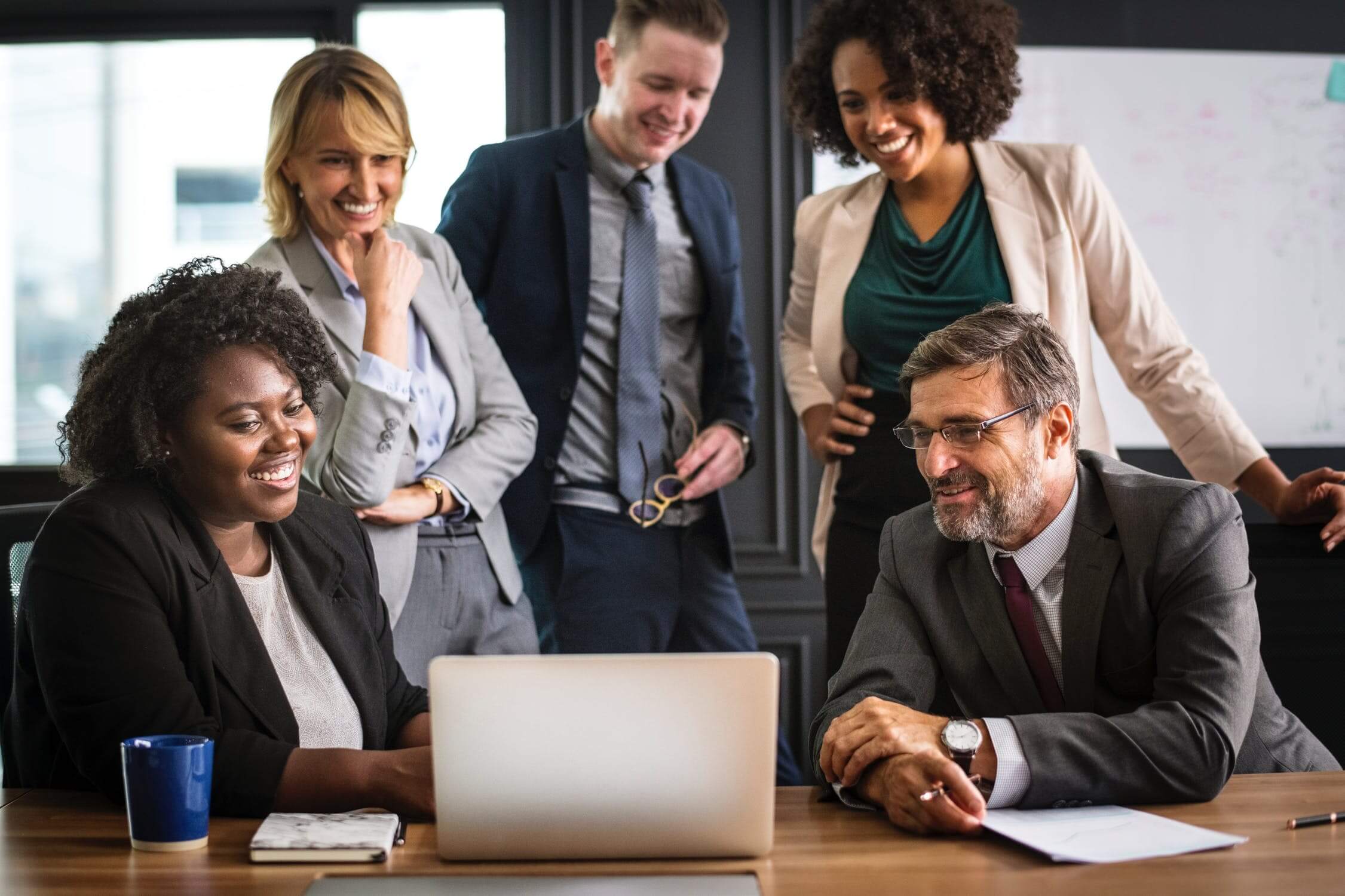 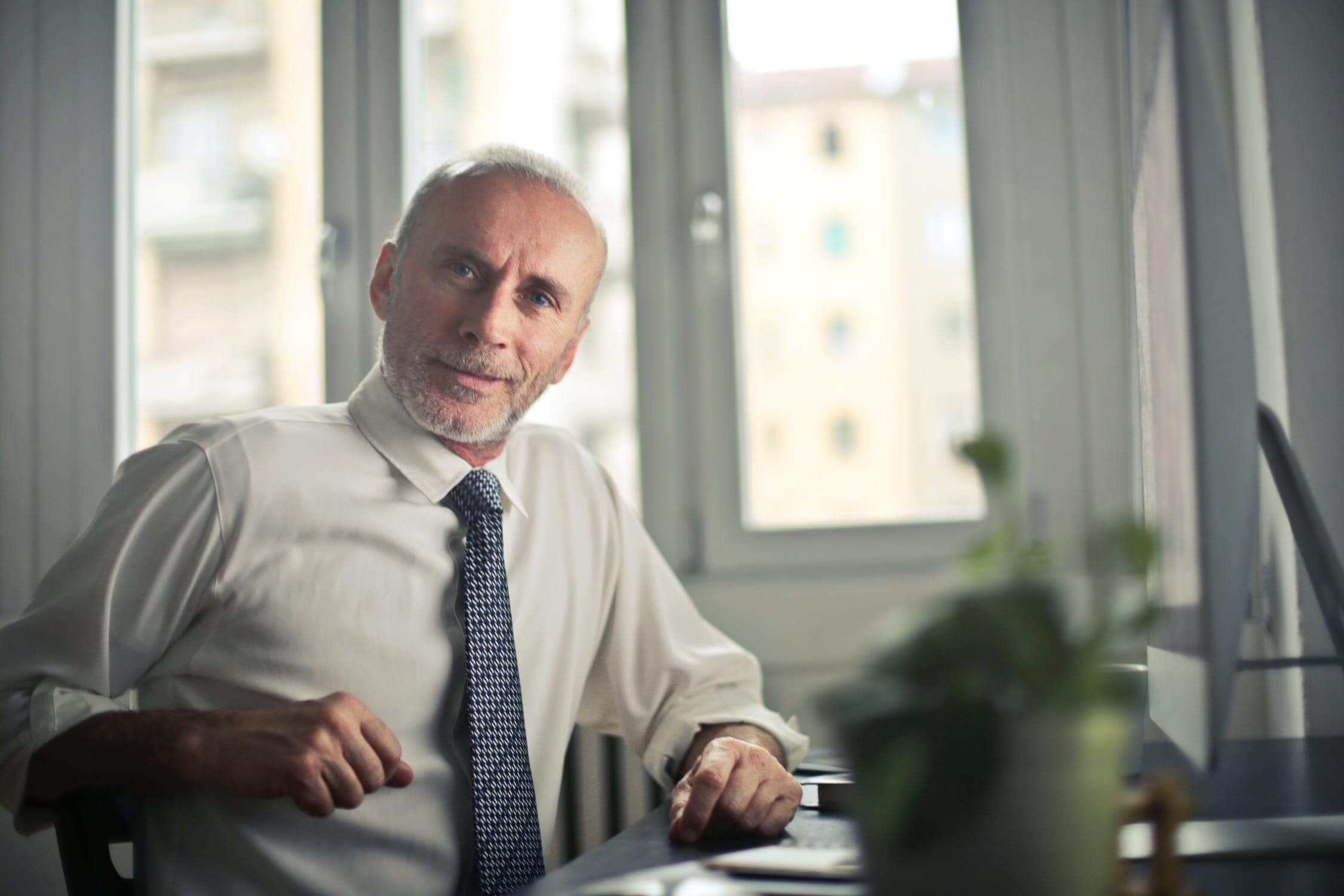 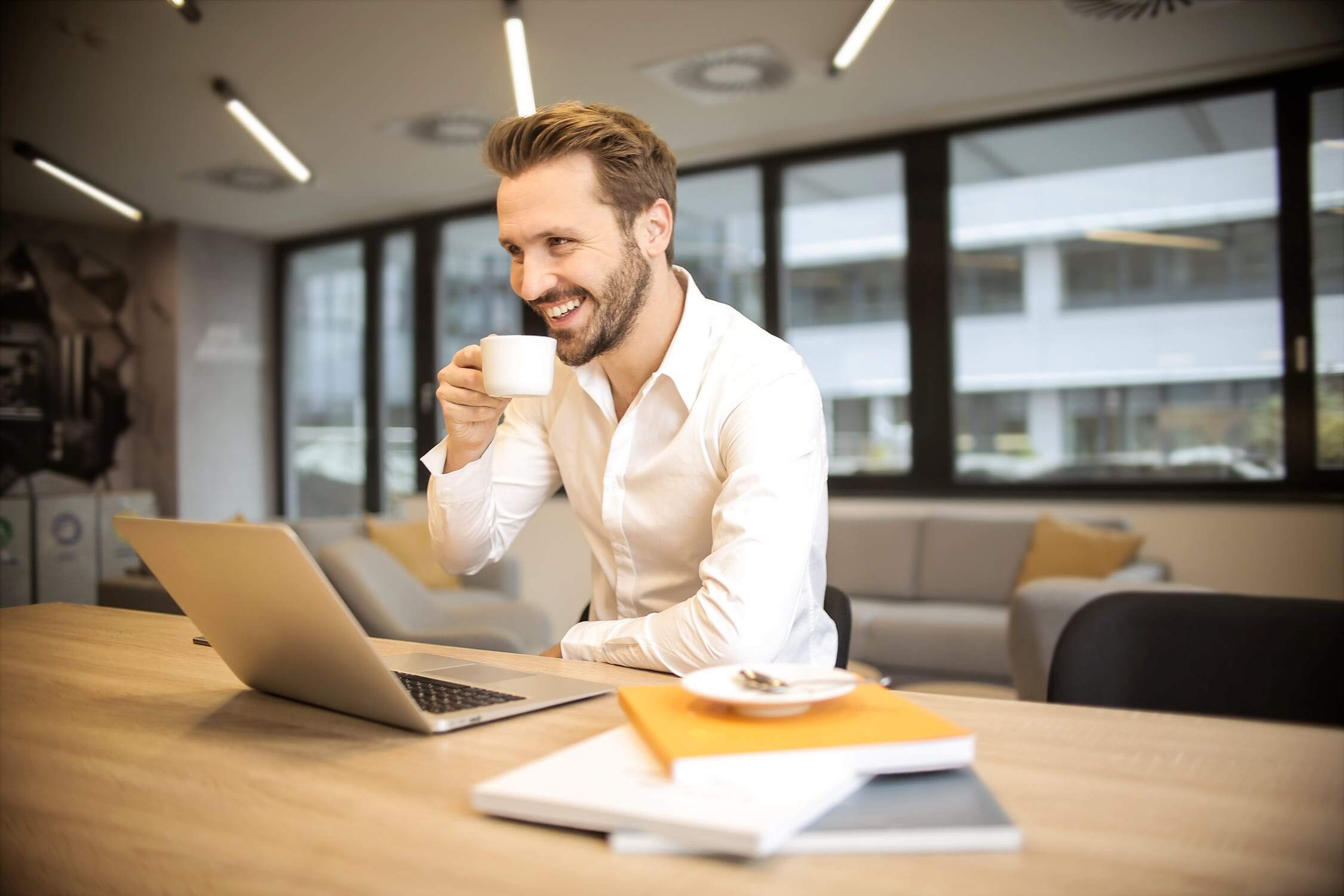 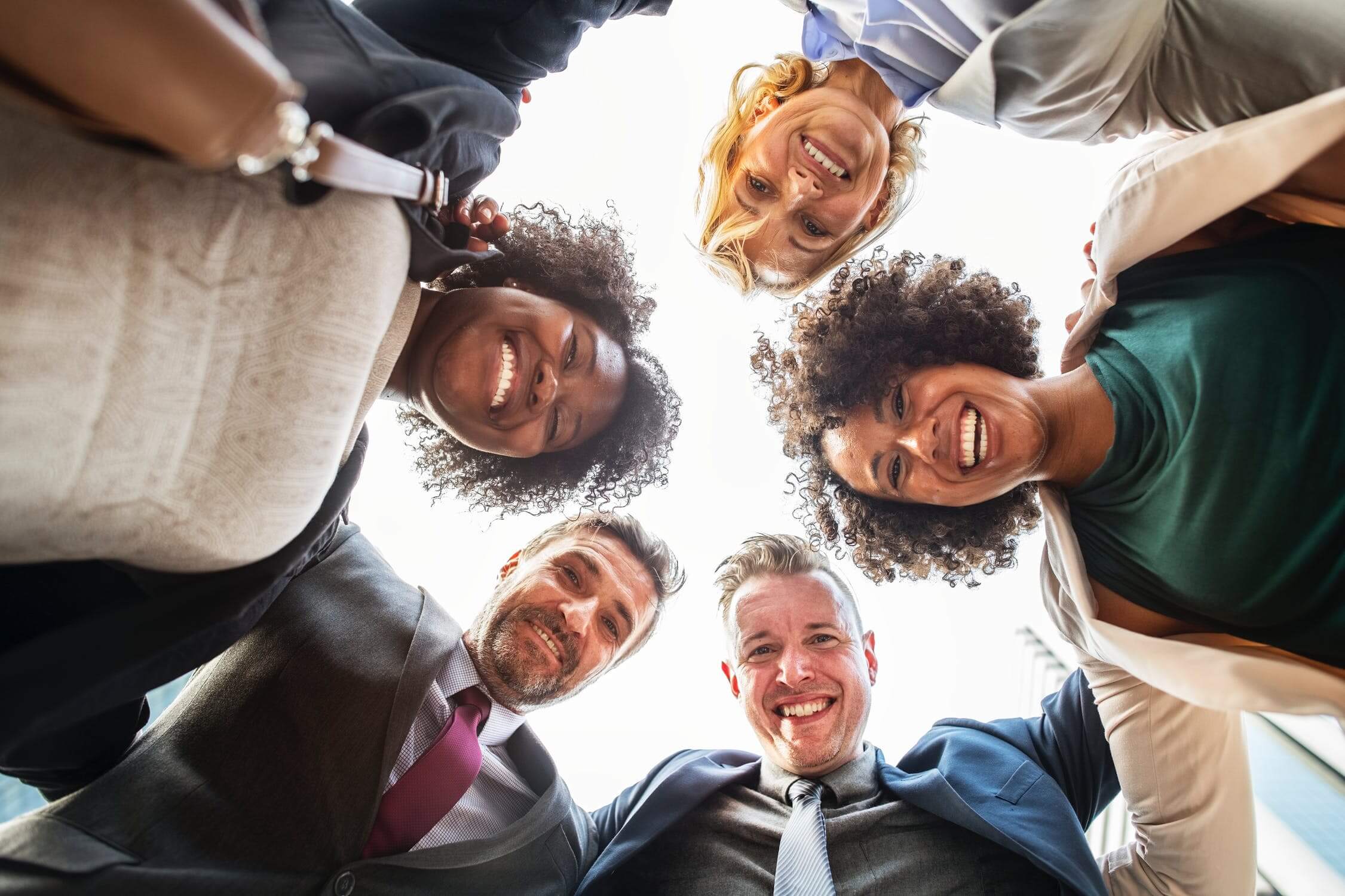 Enter a subheading here
Click here to enter a description of this subheading or related to this graphic, such as a description of the content, data statistics, event analysis, summary, etc.
Click here to enter a description of the text or data analysis related to this subheading or graphic.
Introduction to the service
Click here to enter a description of this subheading or related to this graphic, such as a description of the content, data statistics, event analysis, summary, etc.
Click here to enter a description of this subheading or related to this graphic, such as a description of the content, data statistics, event analysis, summary, etc.
Click here to enter a description of this subheading or related to this graphic, such as a description of the content, data statistics, event analysis, summary, etc.
Click here to enter a description of this subheading or related to this graphic, such as a description of the content, data statistics, event analysis, summary, etc.
Enter a subheading here
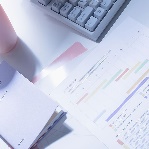 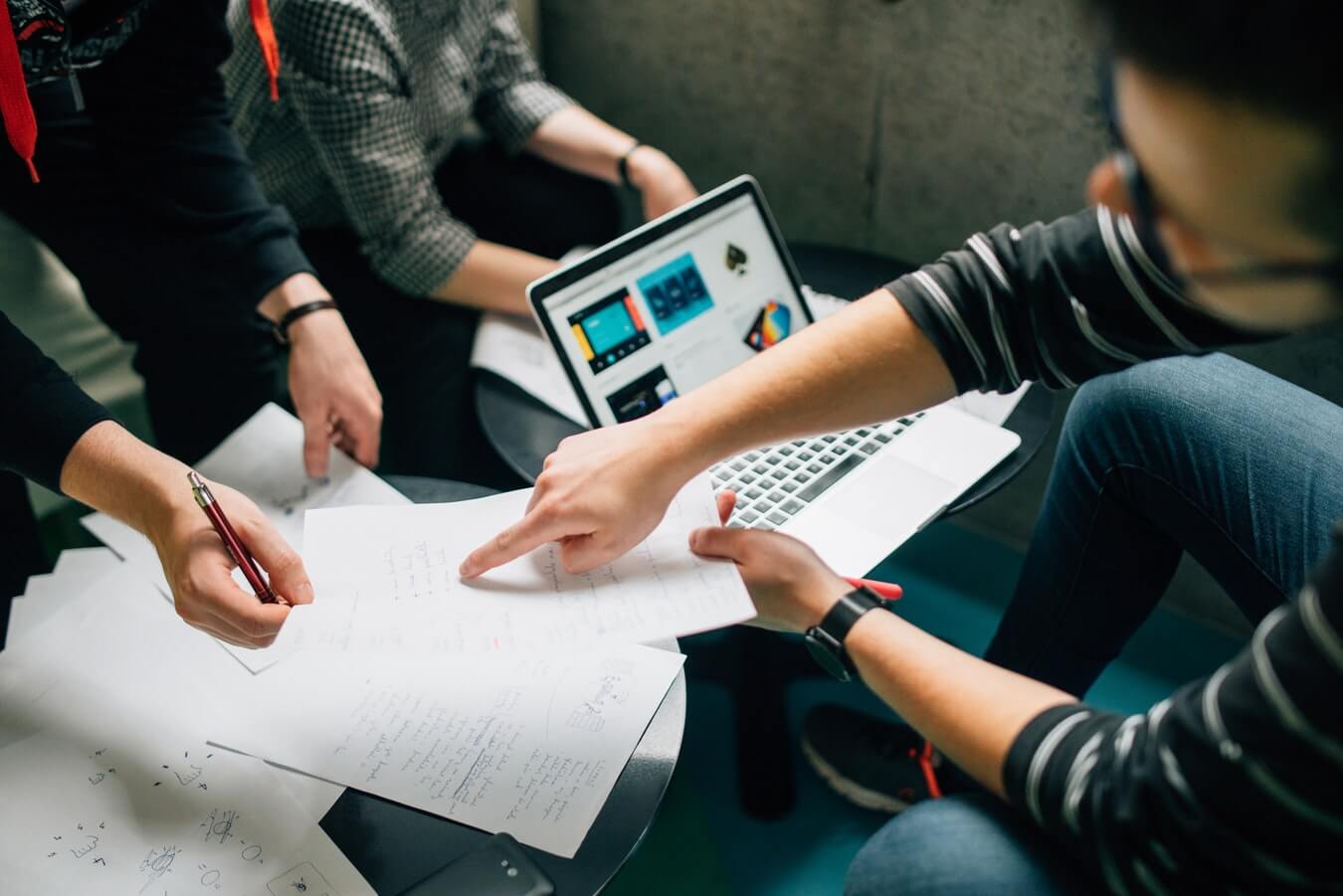 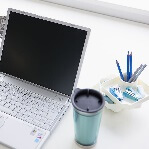 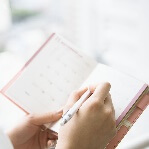 Click here to enter a description of the text or data analysis related to this subheading or graphic.
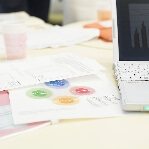 Amenities
Click here to enter a description of this subheading or related to this graphic, such as a description of the content, data statistics, event analysis, summary, etc.
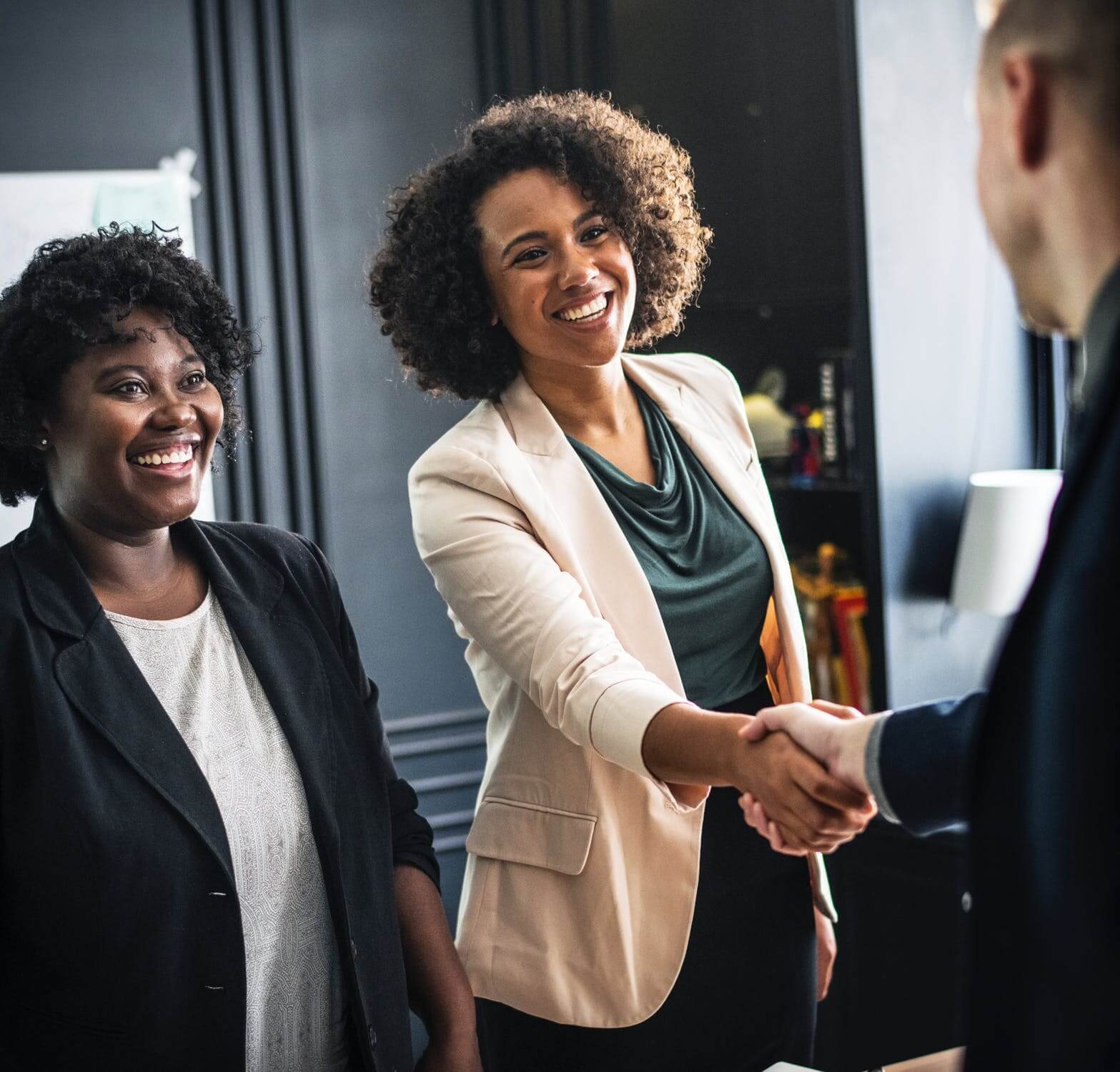 Enter a subheading here
Click here to enter a description of the text or data analysis related to this subheading or graphic.
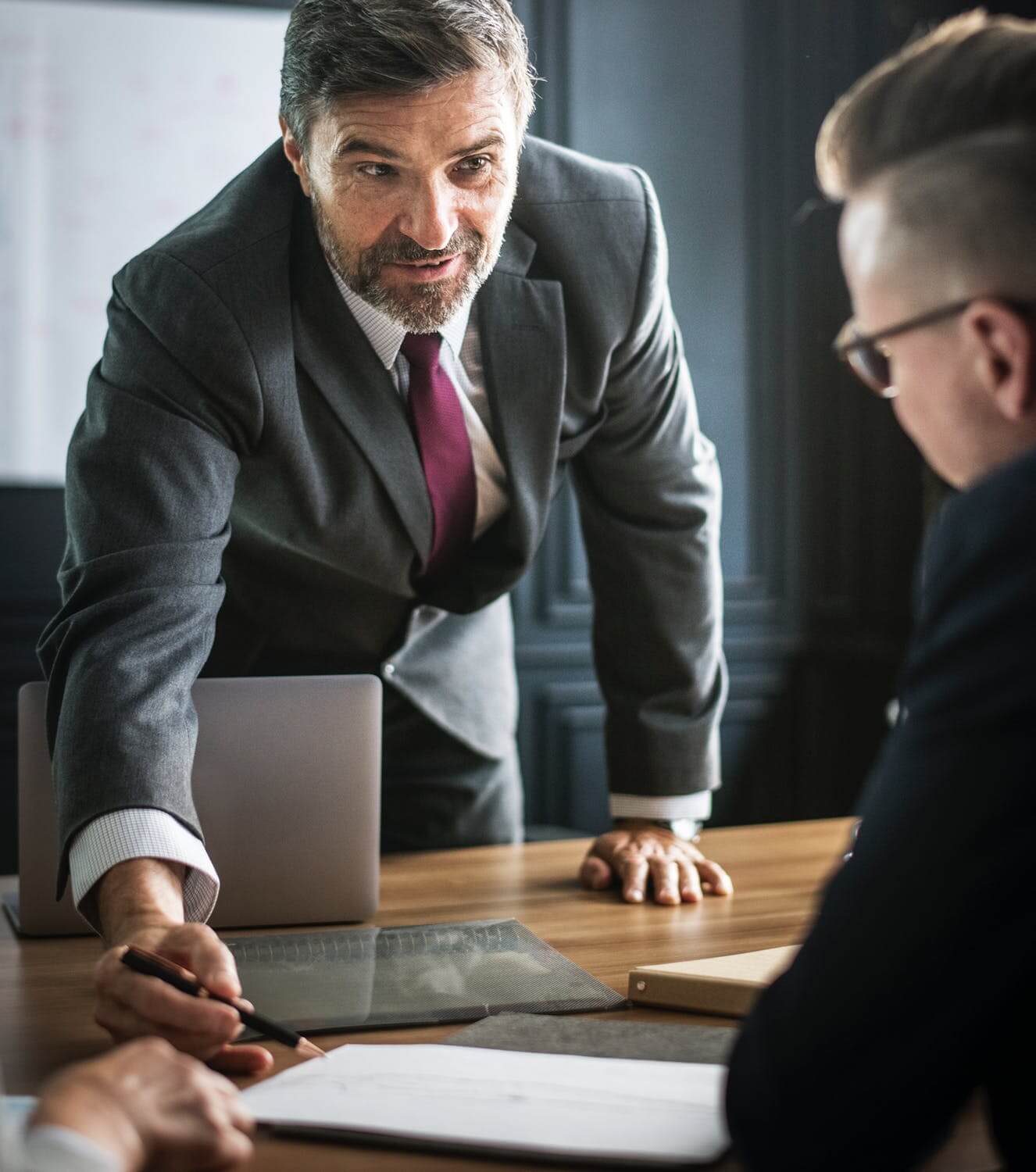 The strength of the company
COMPANY POWER
Performance Presentation
Success stories
Partners
Market size
Market size
Enter a subheading here
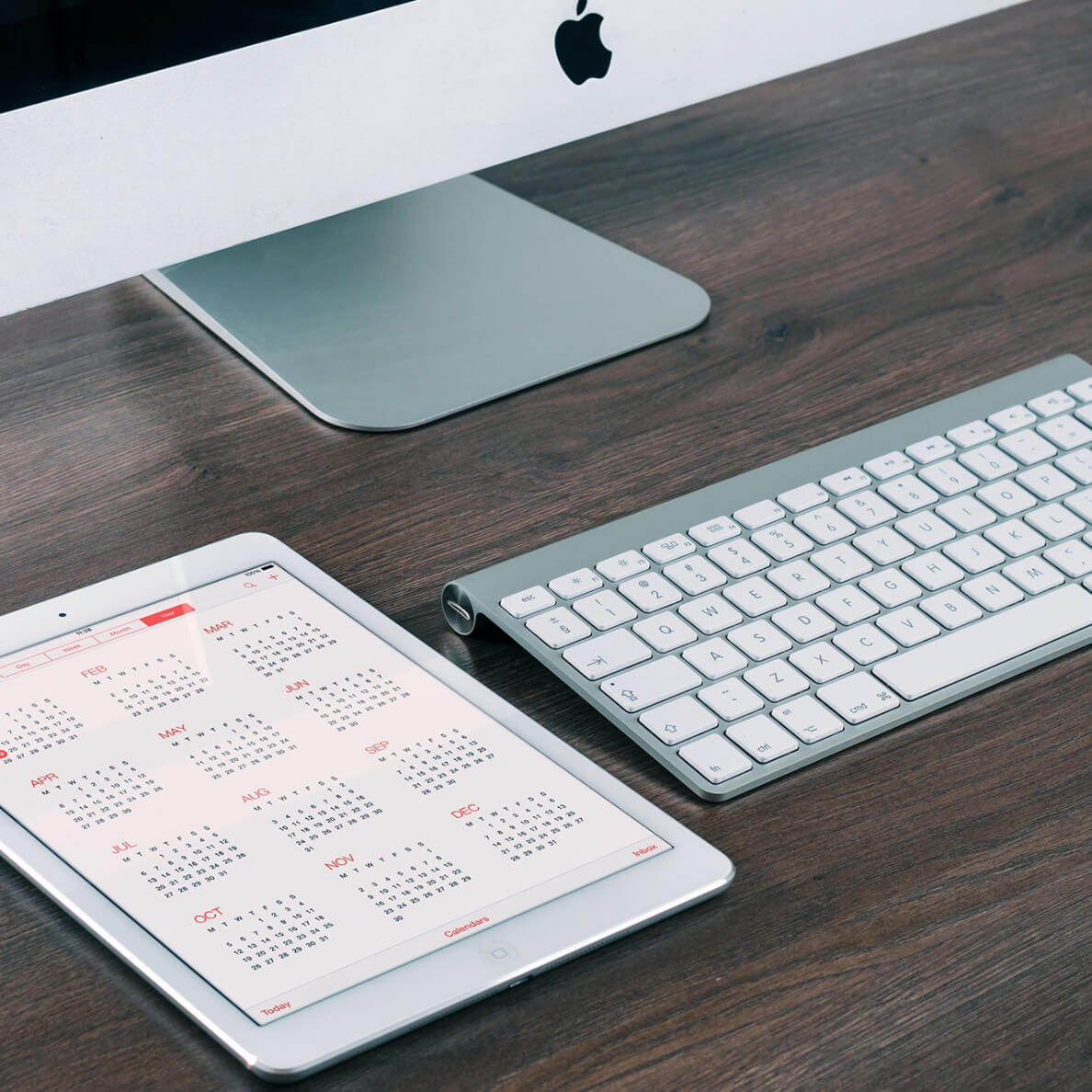 Click here to enter a description of the text or data analysis related to this subheading or graphic.
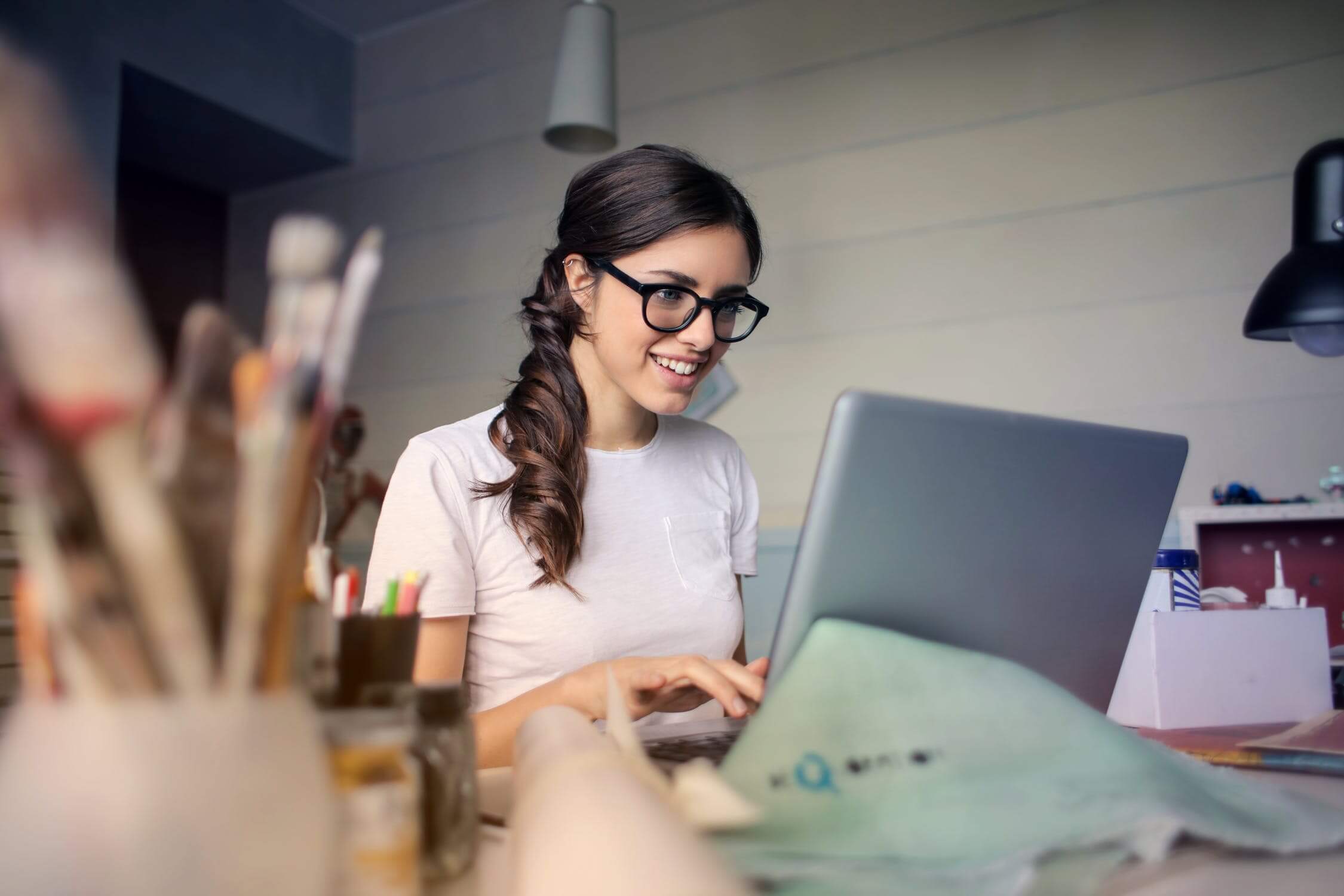 Point this input related text description
Point this input related text description
Point this input related text description
Performance Presentation
Enter a subheading here
Click here to enter a description of the text or data analysis related to this subheading or graphic.
Click here to enter a description of this subheading or related to this graphic, such as a description of the content, data statistics, event analysis, summary, etc.
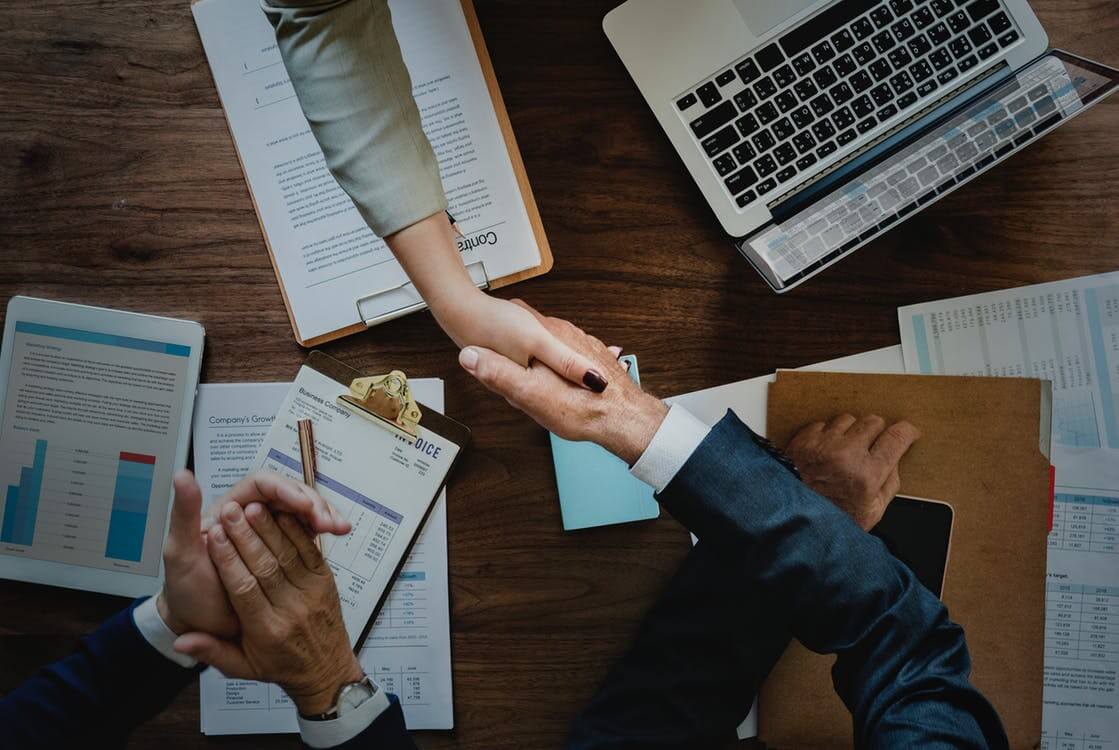 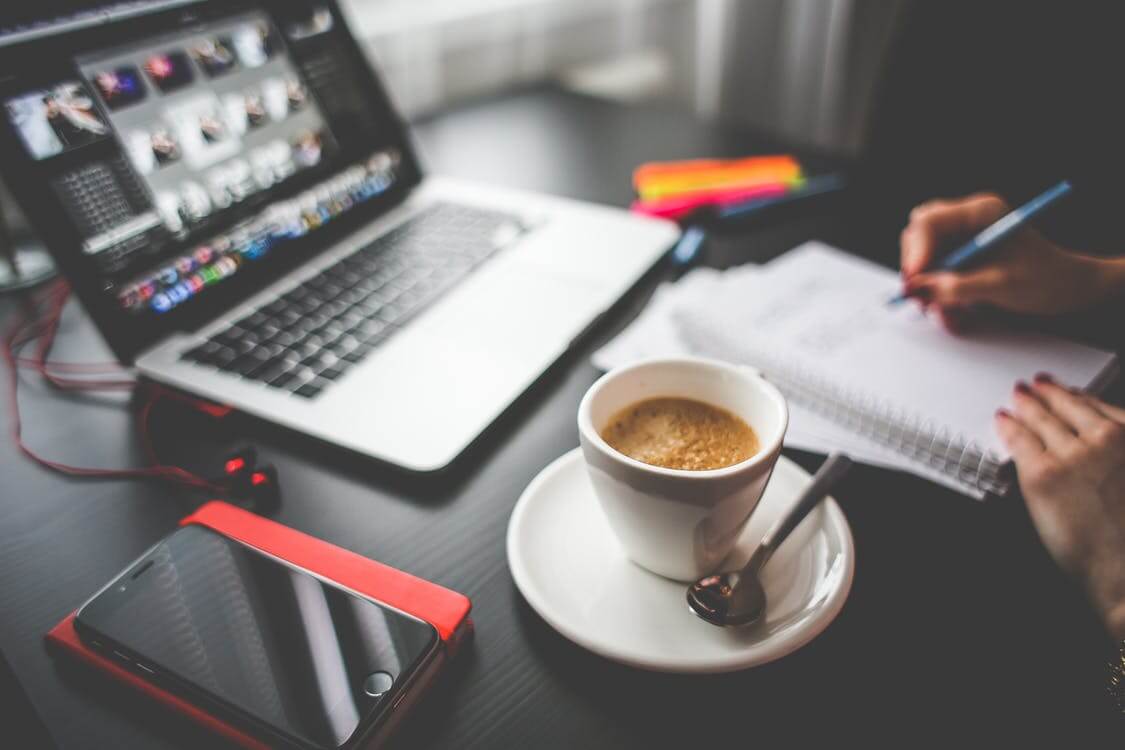 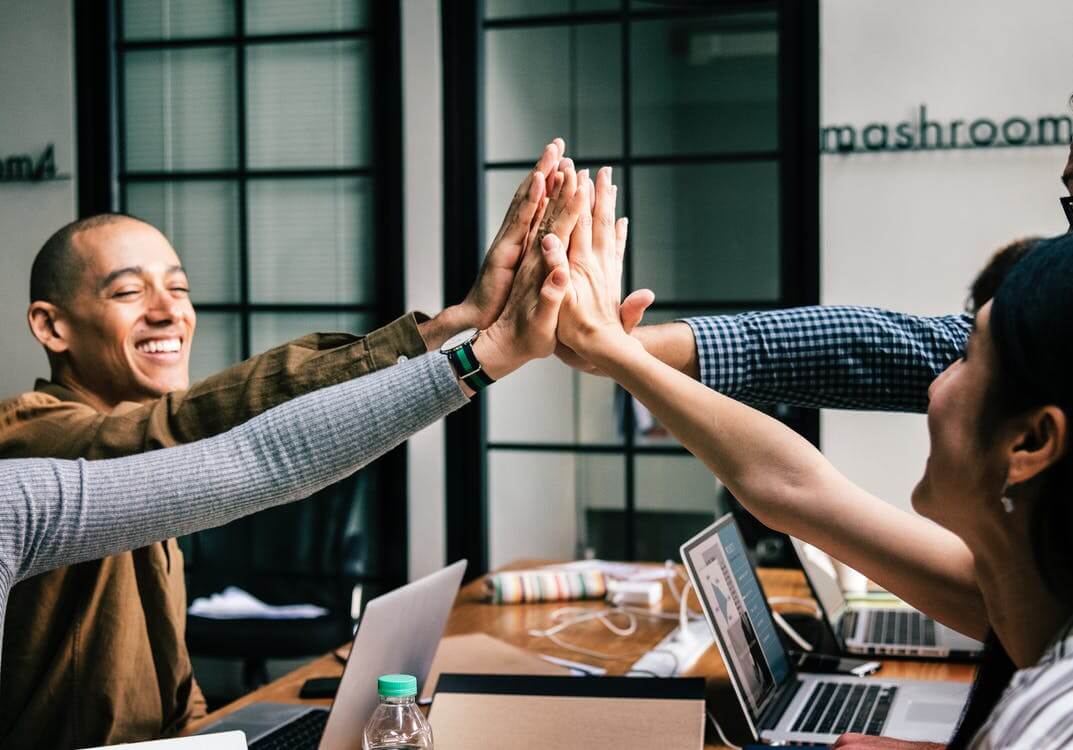 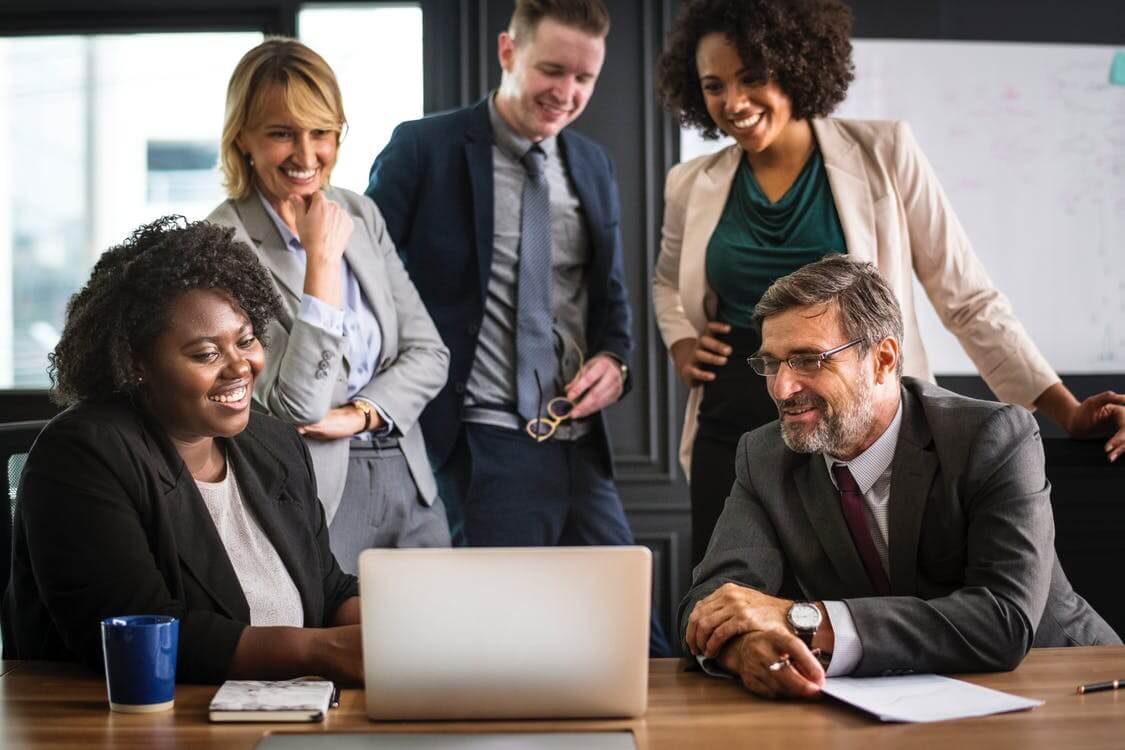 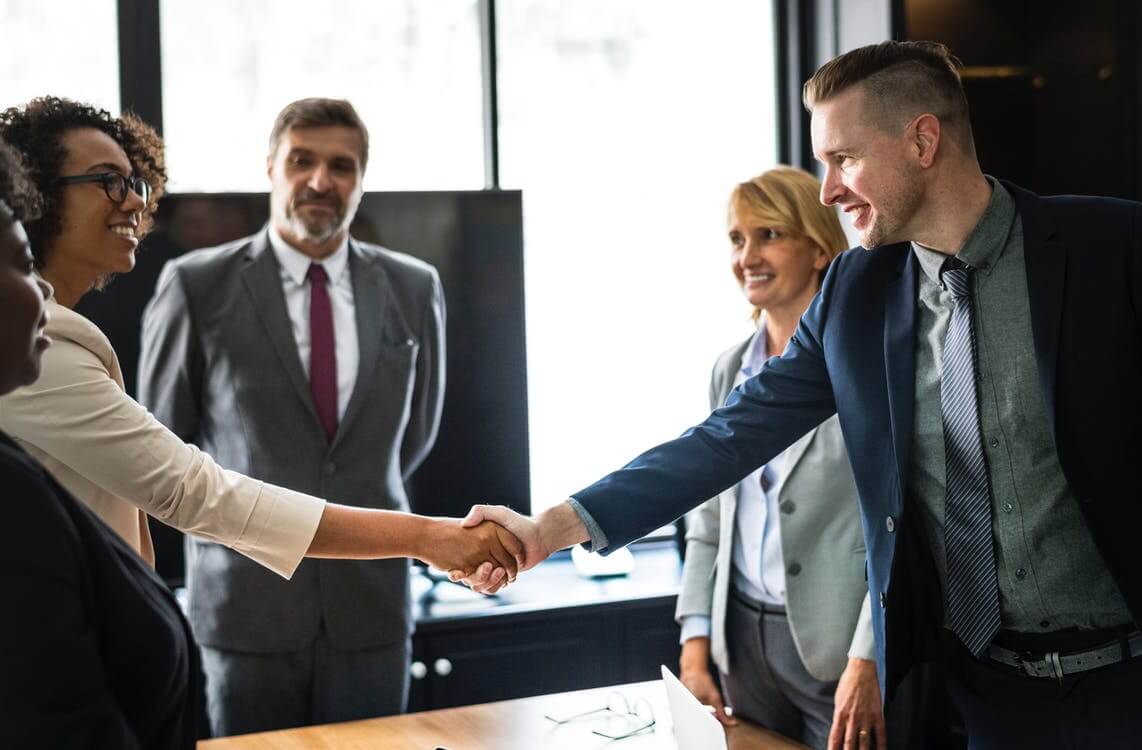 34%
54%
23%
45%
Click here to enter a description of the text related to this subheading.
Click here to enter a description of the text related to this subheading.
Click here to enter a description of the text related to this subheading.
Click here to enter a description of the text related to this subheading.
Partners
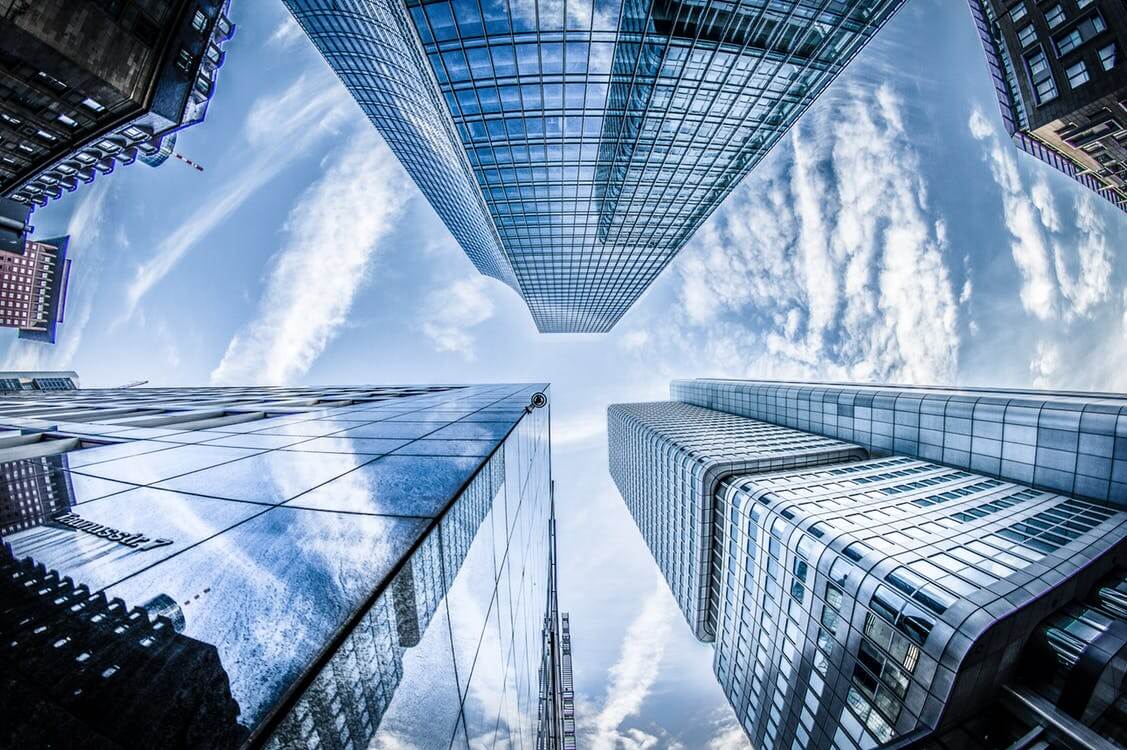 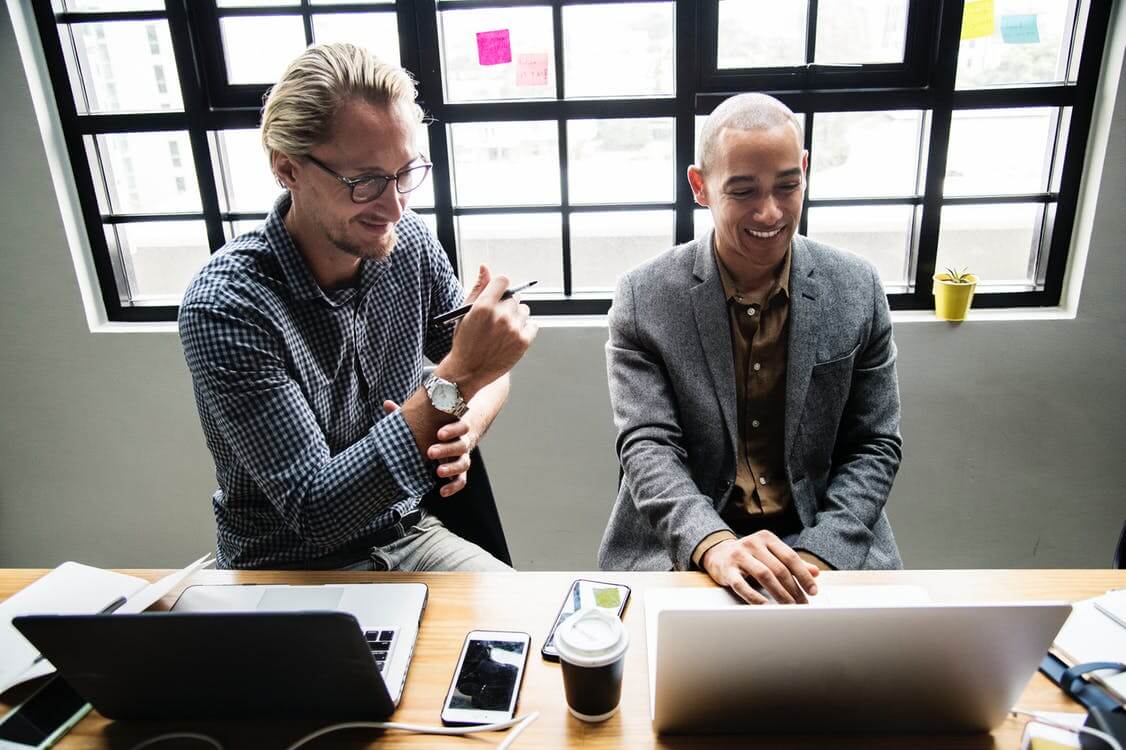 Enter a subheading here
Click here to enter a description of this subheading or related to this graphic, such as a description of the content, data statistics, event analysis, summary, etc.
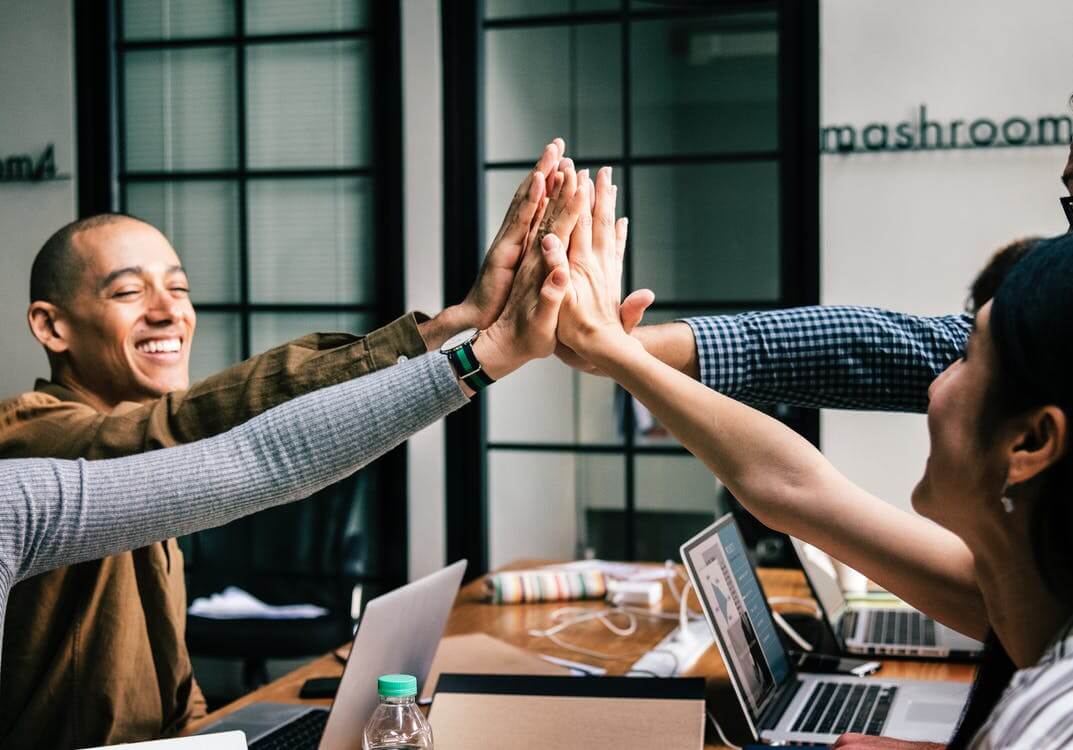 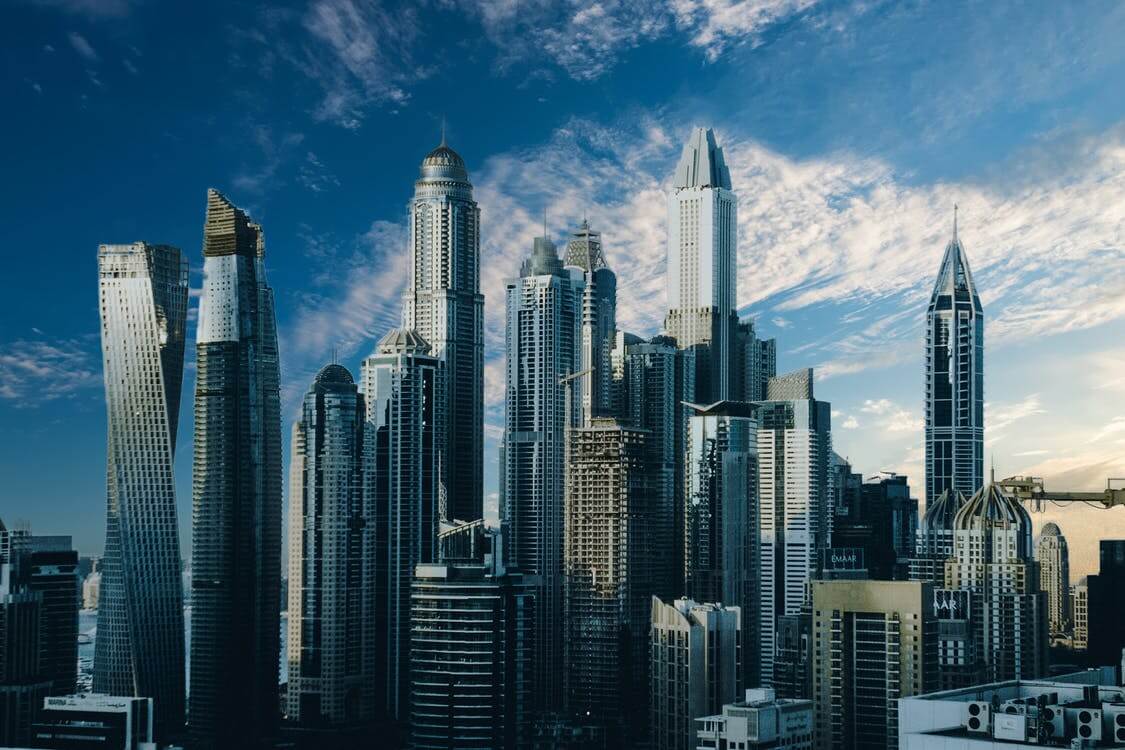 Text content
Text content
Text content
Text content
Success stories
Enter a subheading here
Click here to enter a description of the text related to this subheading.
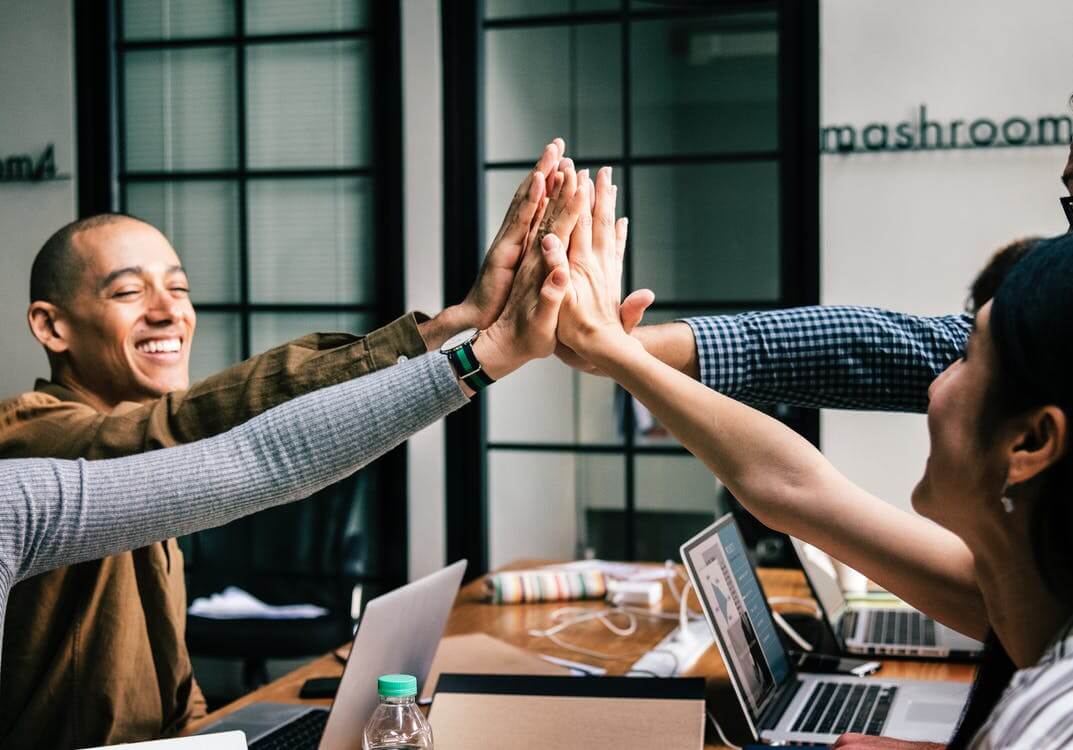 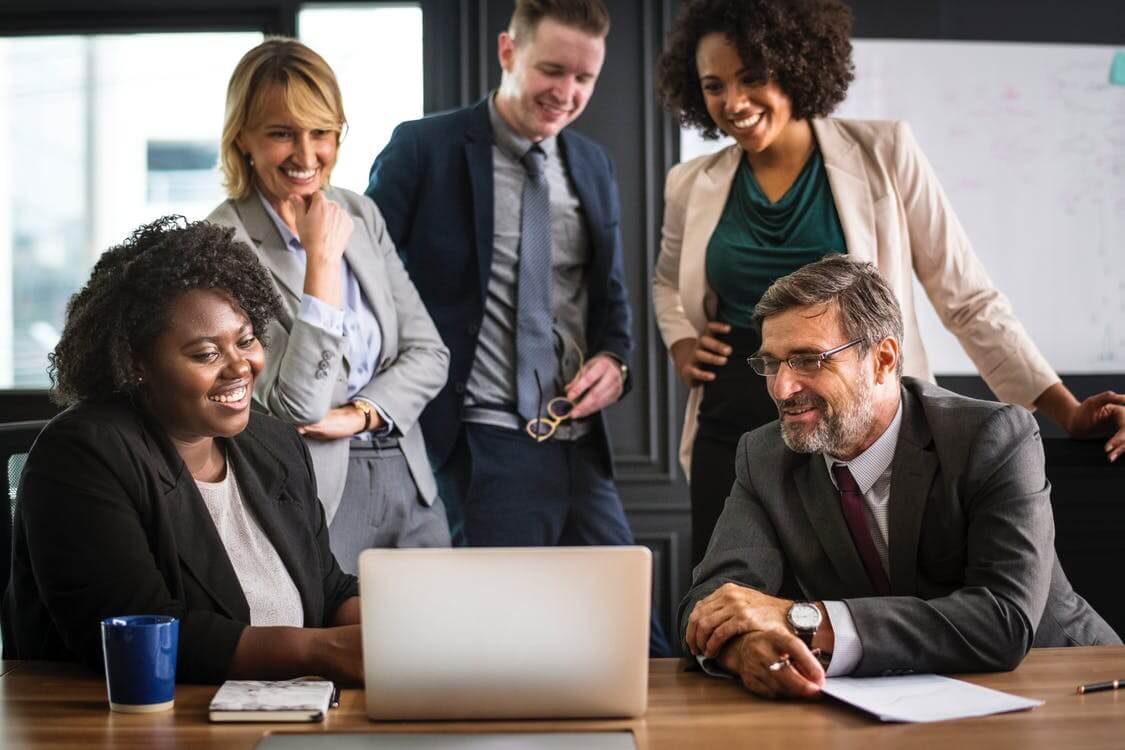 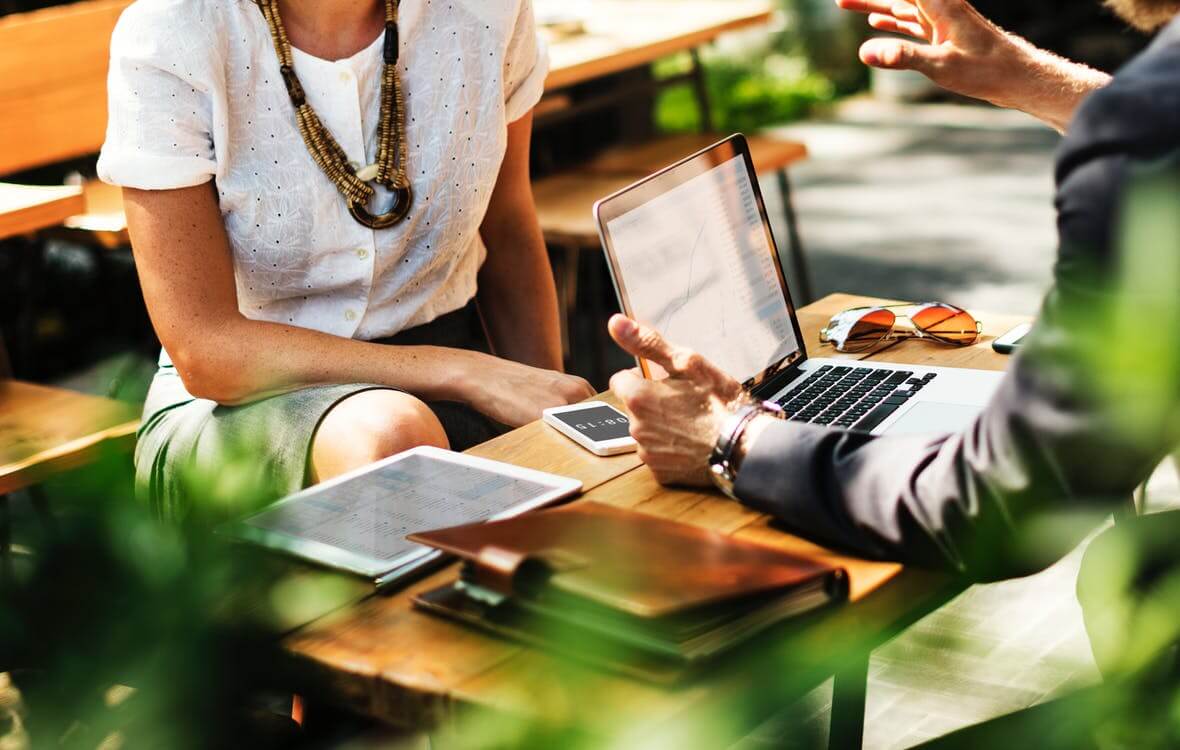 Enter a subheading here
Click here to enter a description of the text related to this subheading.
Enter a subheading here
Click here to enter a description of the text related to this subheading.
Enter keywords
Enter keywords
Enter keywords
Prospects for the future
LOOKING TO FUTURE
The company's prospects
Industry prospects
Strategic objectives
Five-year plan
Industry prospects
Keywords
Click here to enter a description of the text related to this subheading
Keywords
Click here to enter a description of the text related to this subheading
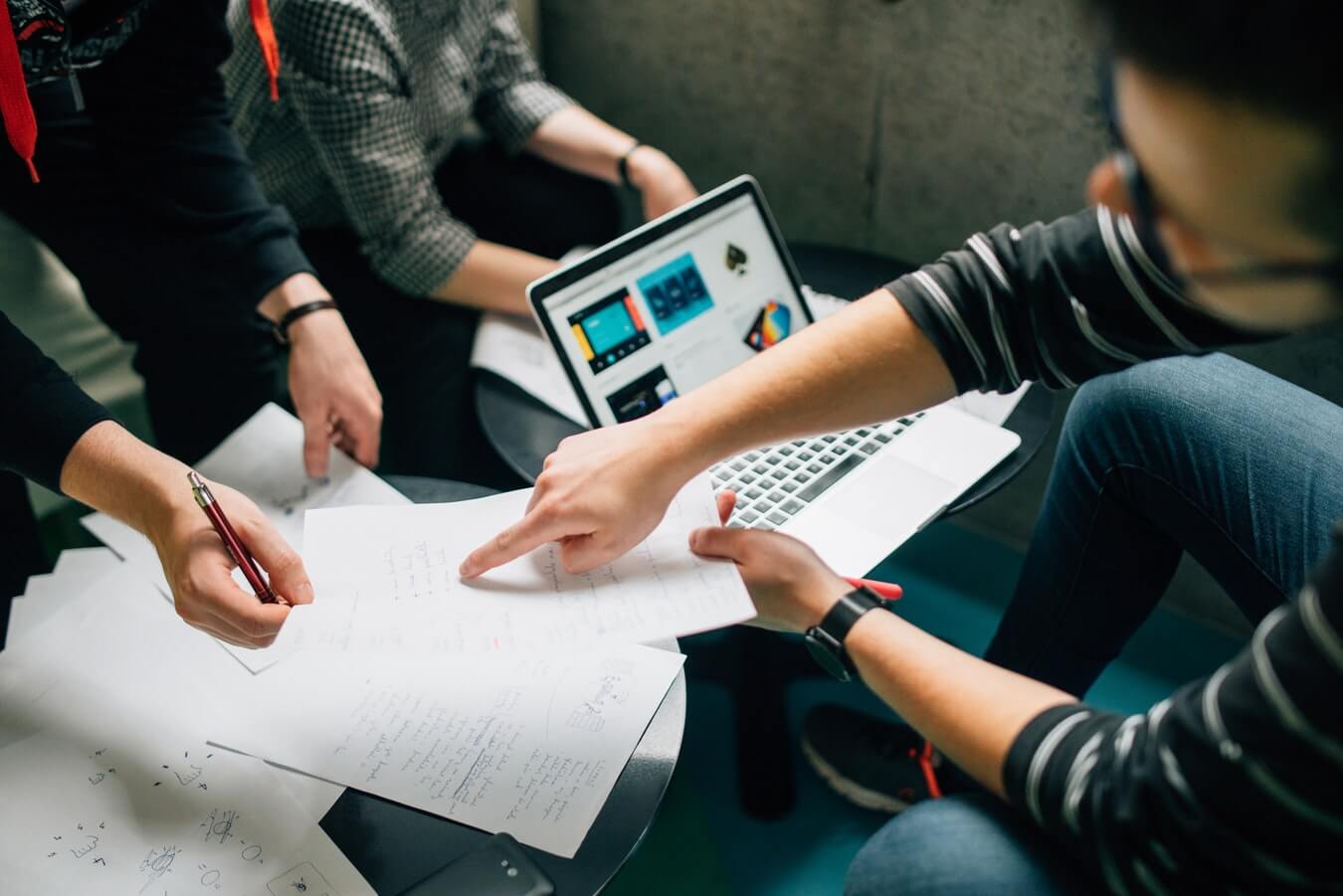 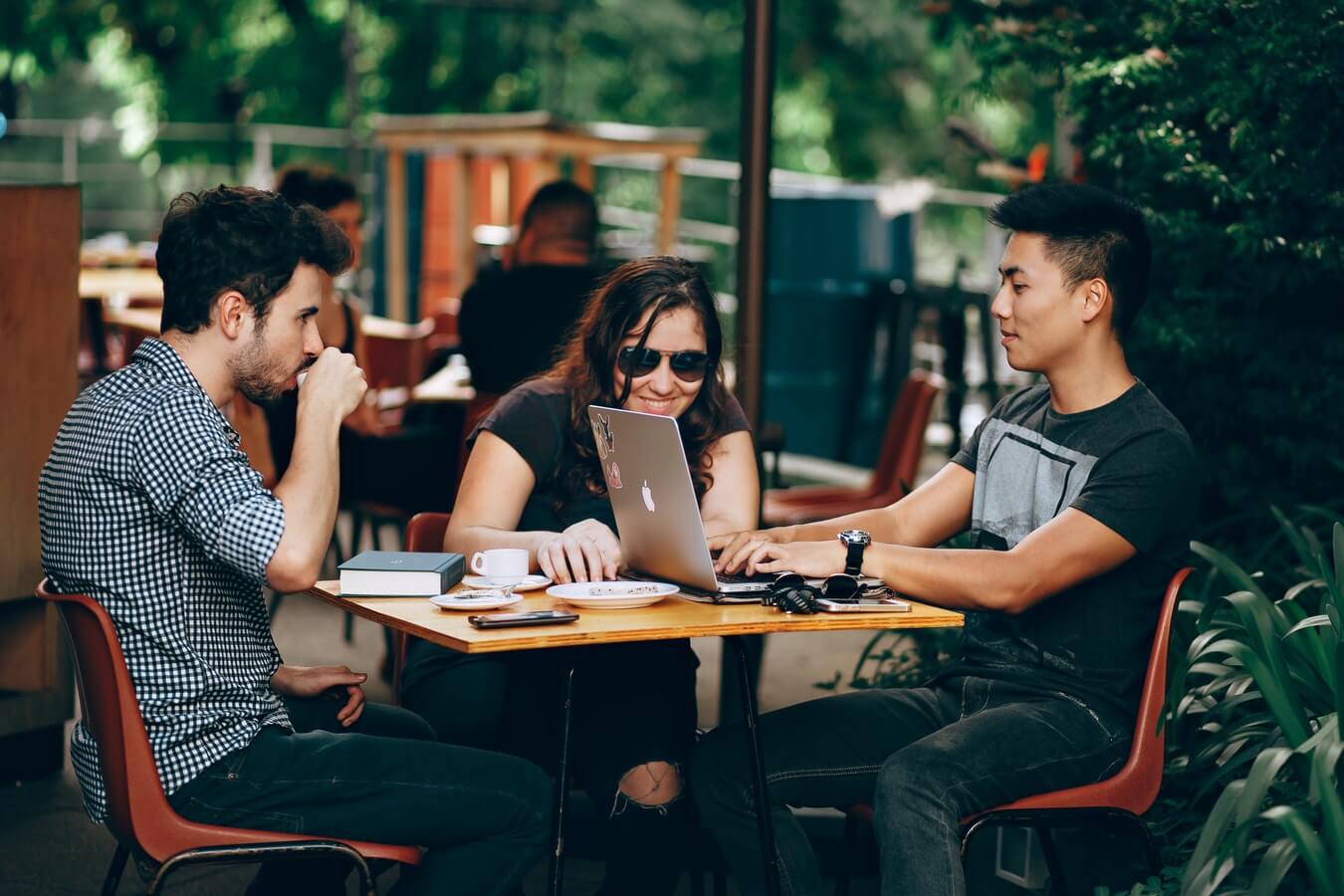 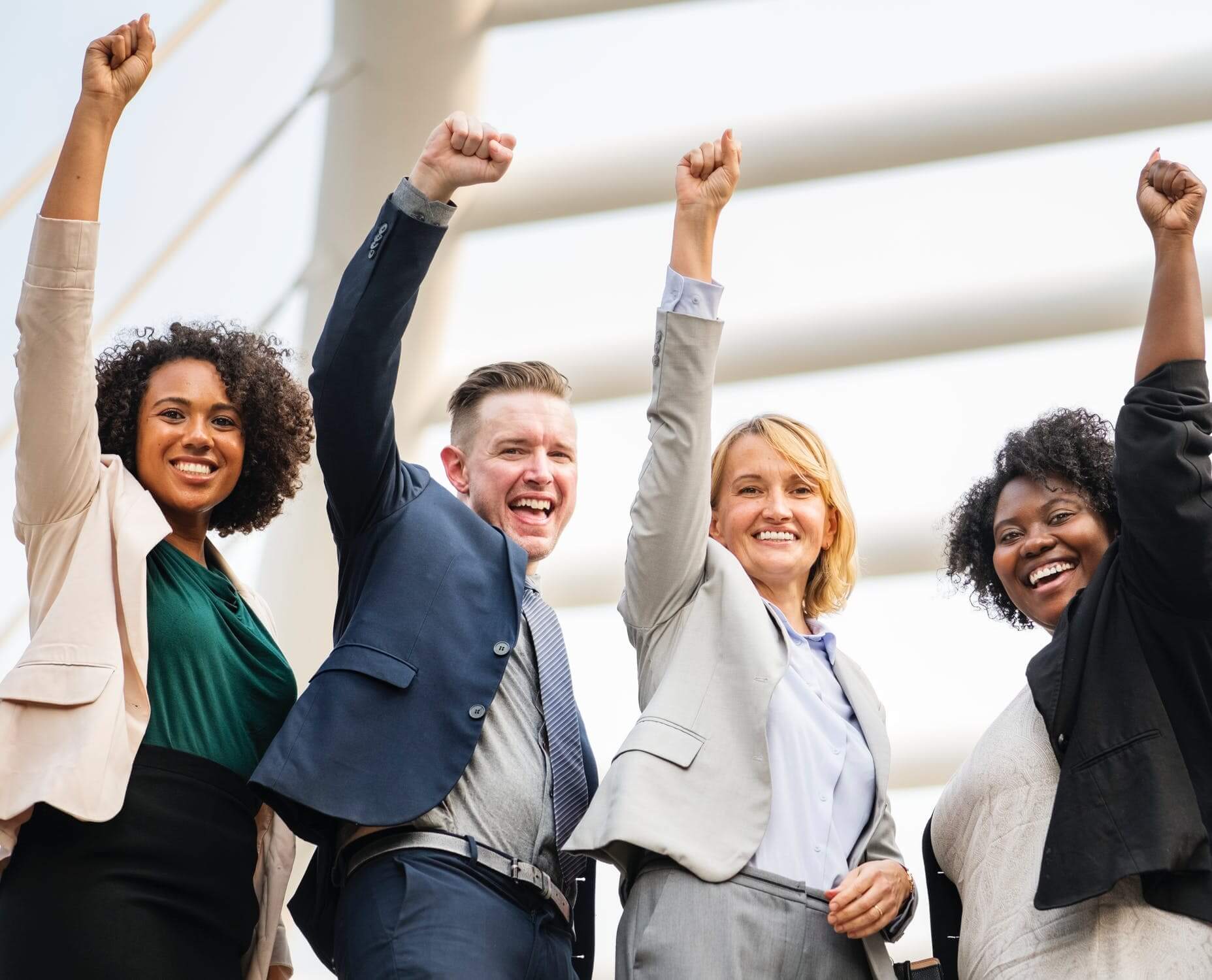 Keywords
Click here to enter a description of the text related to this subheading
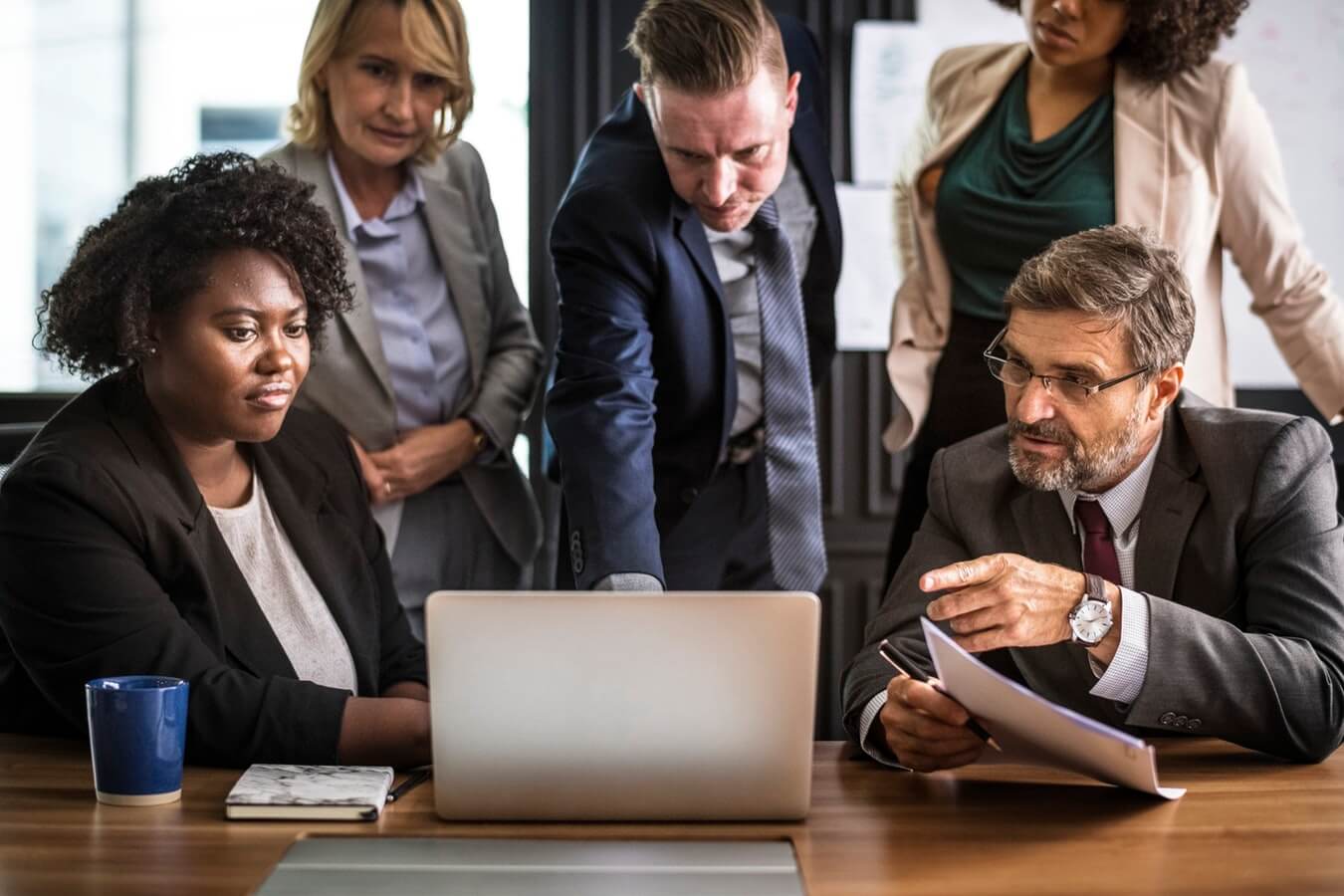 Keywords
Click here to enter a description of the text related to this subheading
Keywords
Click here to enter a description of the text related to this subheading
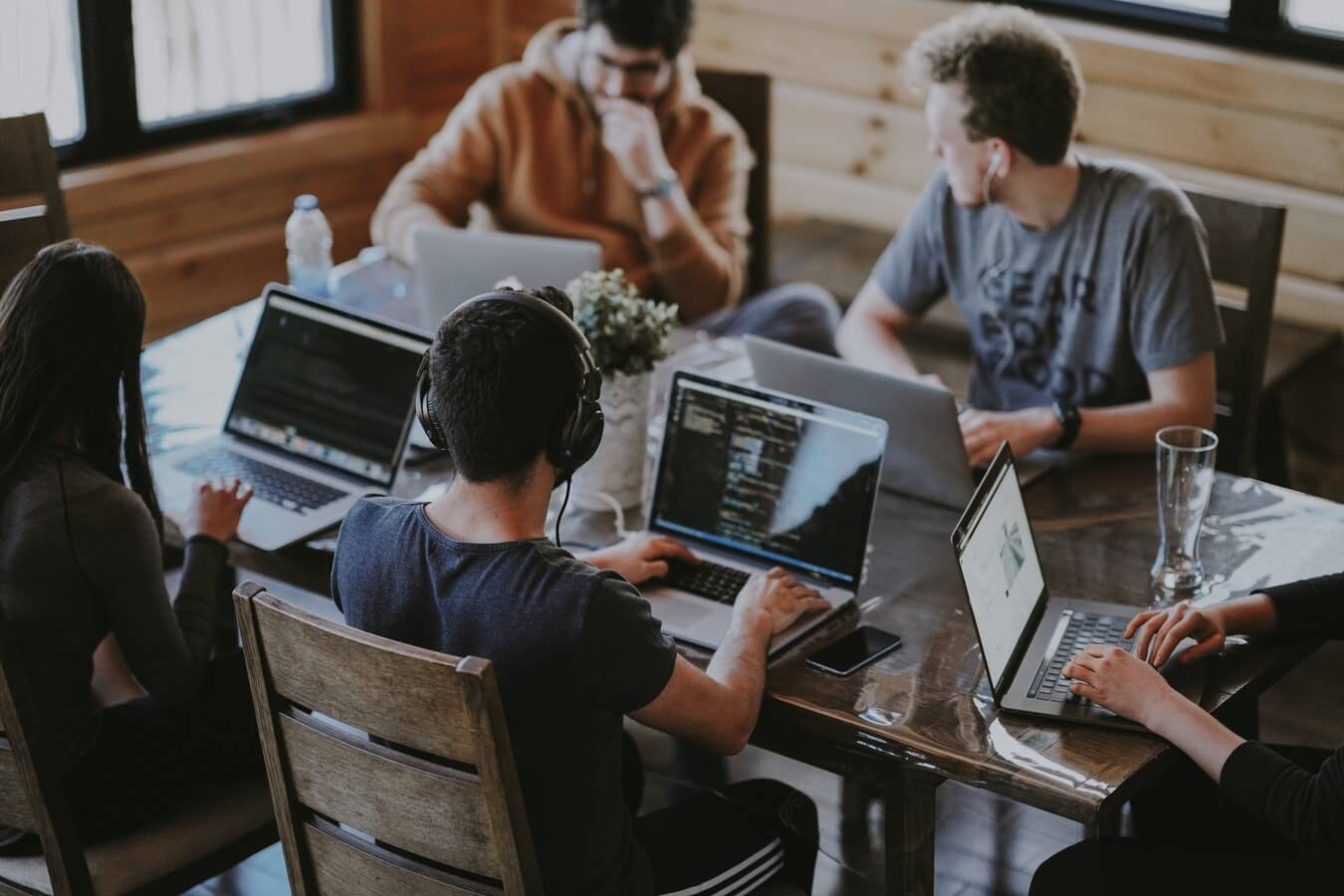 Strategic objectives
85%
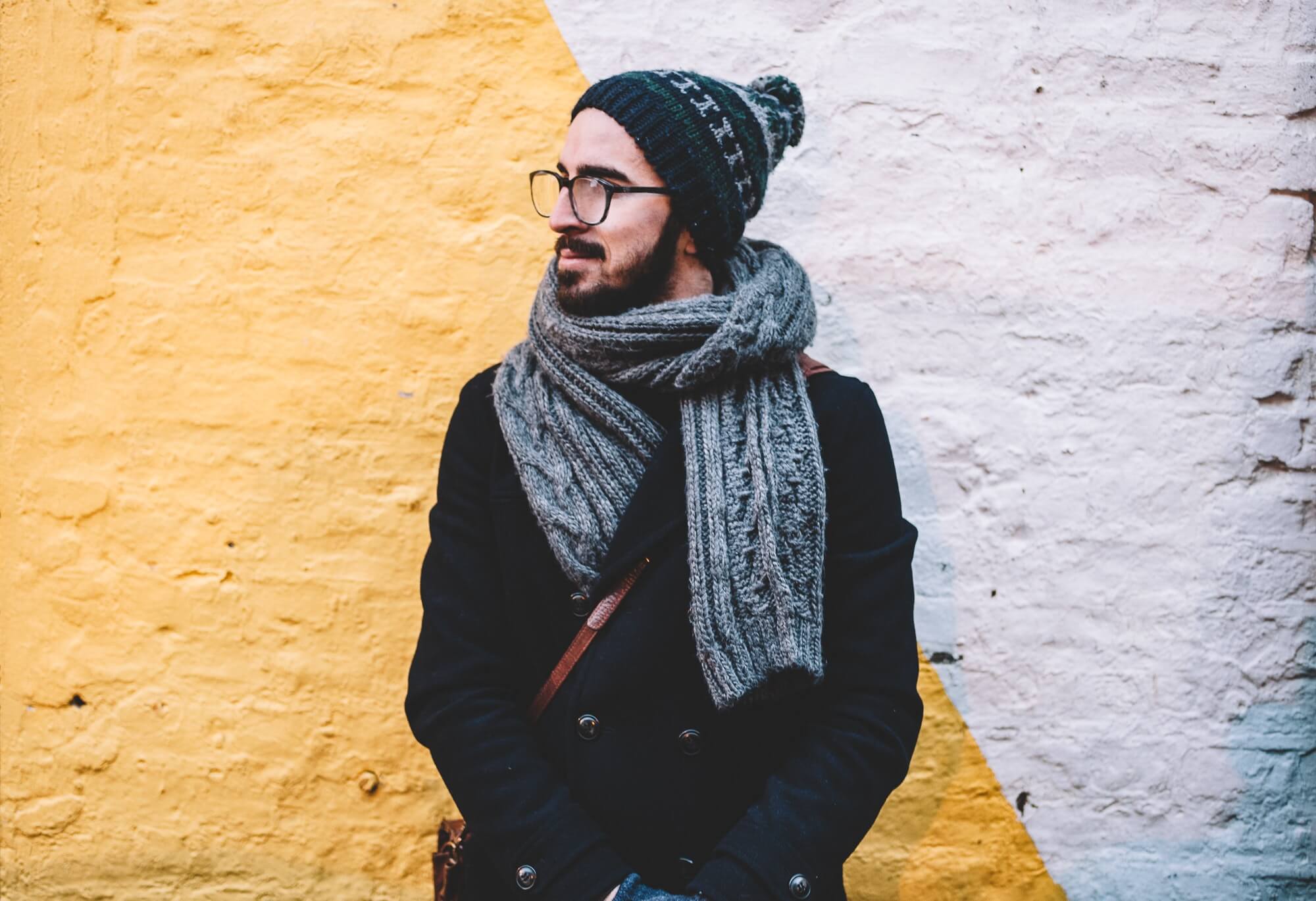 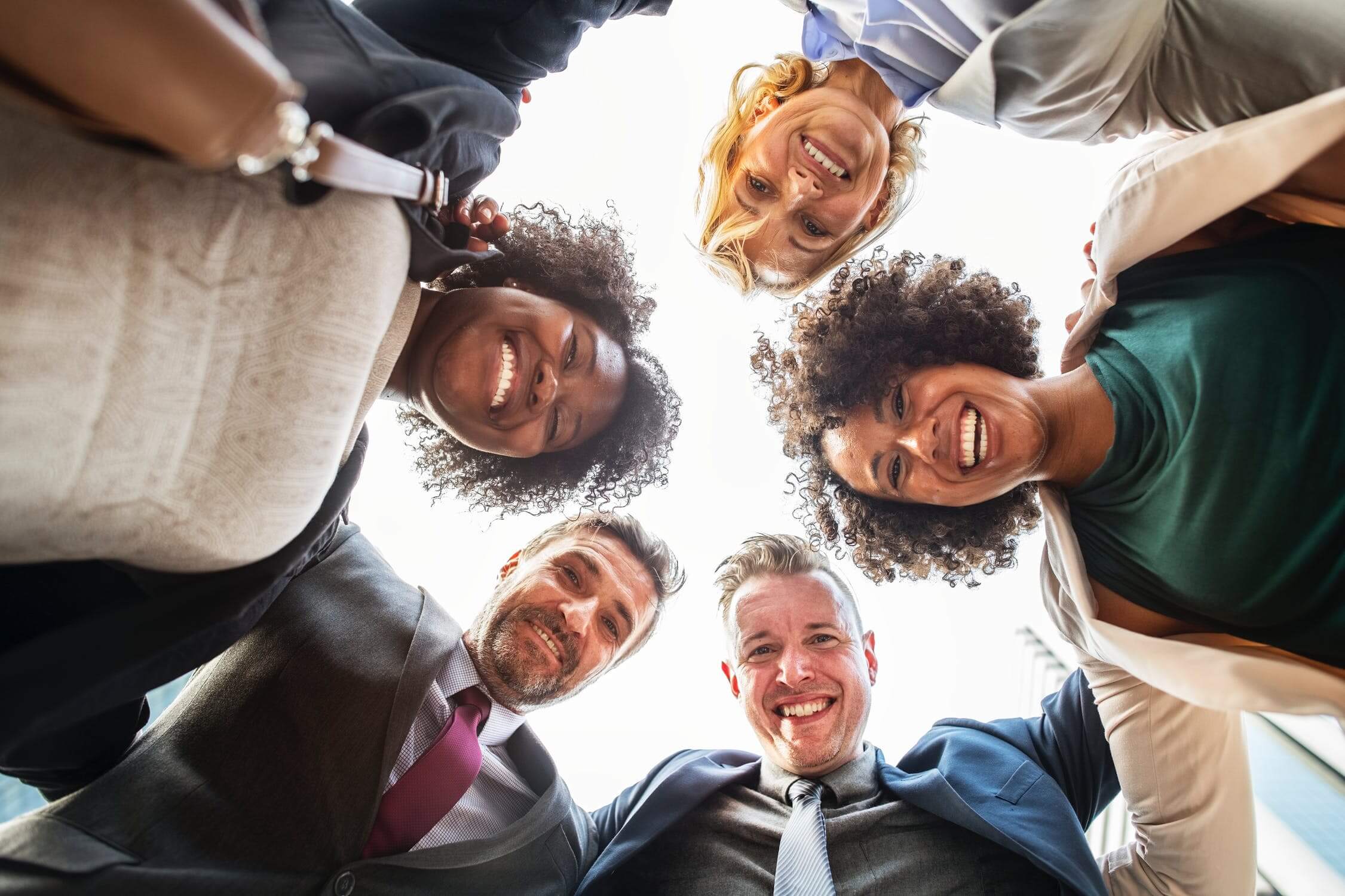 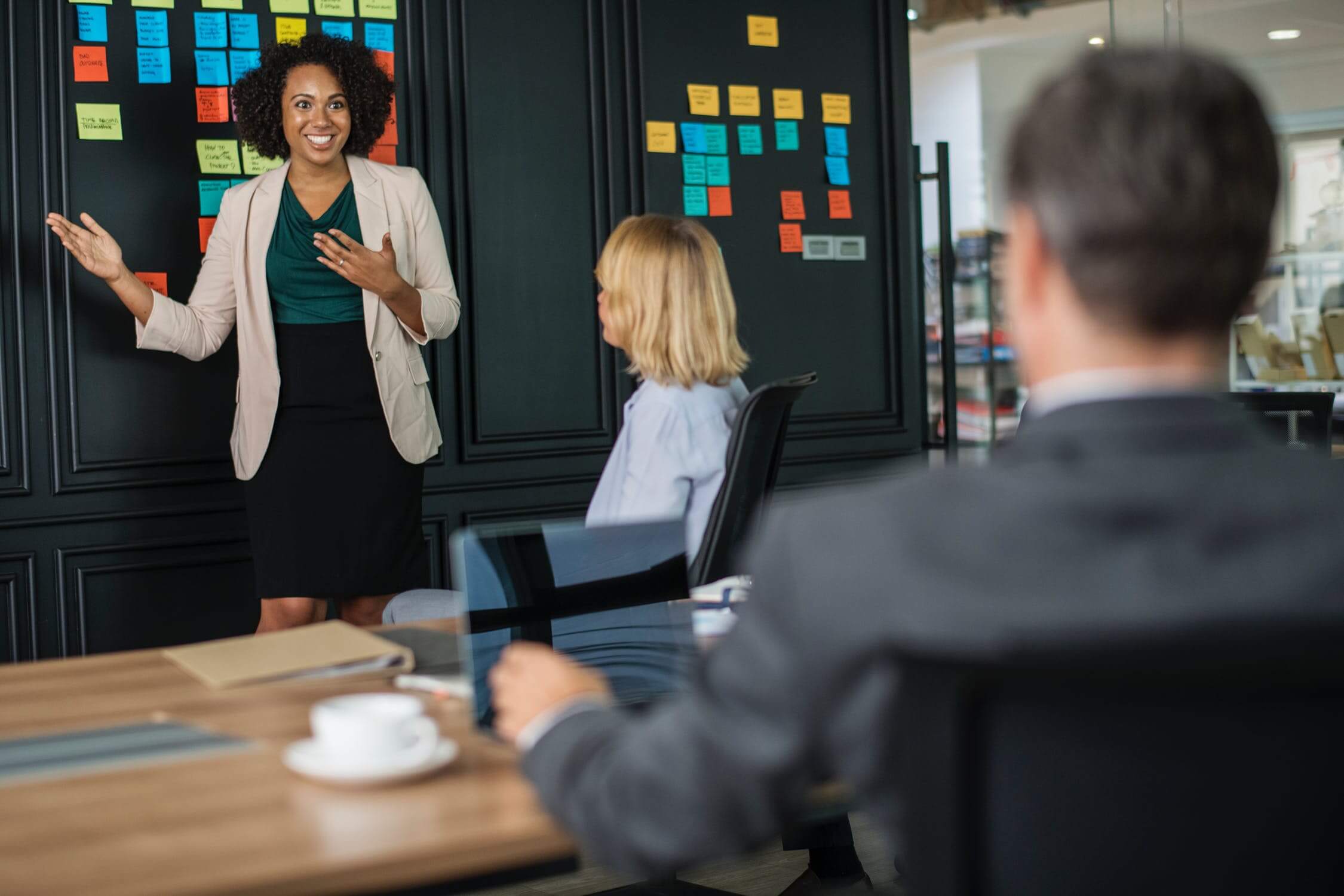 Text description
Click here to enter a description of this subheading or related to this graphic, such as description of the content, data statistics, event analysis, summary overview, etc.
Click here to enter a description of this subheading or related to this graphic, such as a description of the content, data statistics, event analysis, summary, etc. Click here to enter a description of the text or data analysis related to this subheading or graphic.
Five-year plan
01
Click here to enter a description of the text or data analysis related to this subheading or graphic.
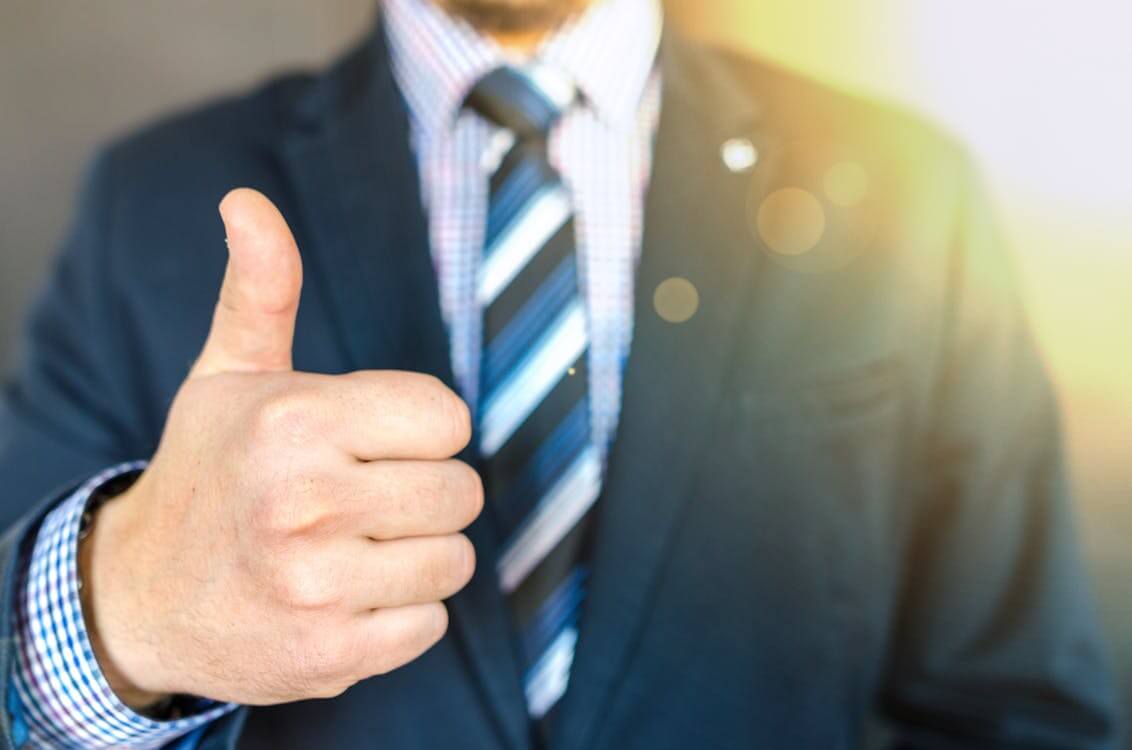 Click here to enter a description of the text or data analysis related to this subheading or graphic.
02
Click here to enter a description of the text or data analysis related to this subheading or graphic.
03
Click here to enter a description of the text or data analysis related to this subheading or graphic.
04
Enter a subheading here
05
Click here to enter a description of the text or data analysis related to this subheading or graphic.
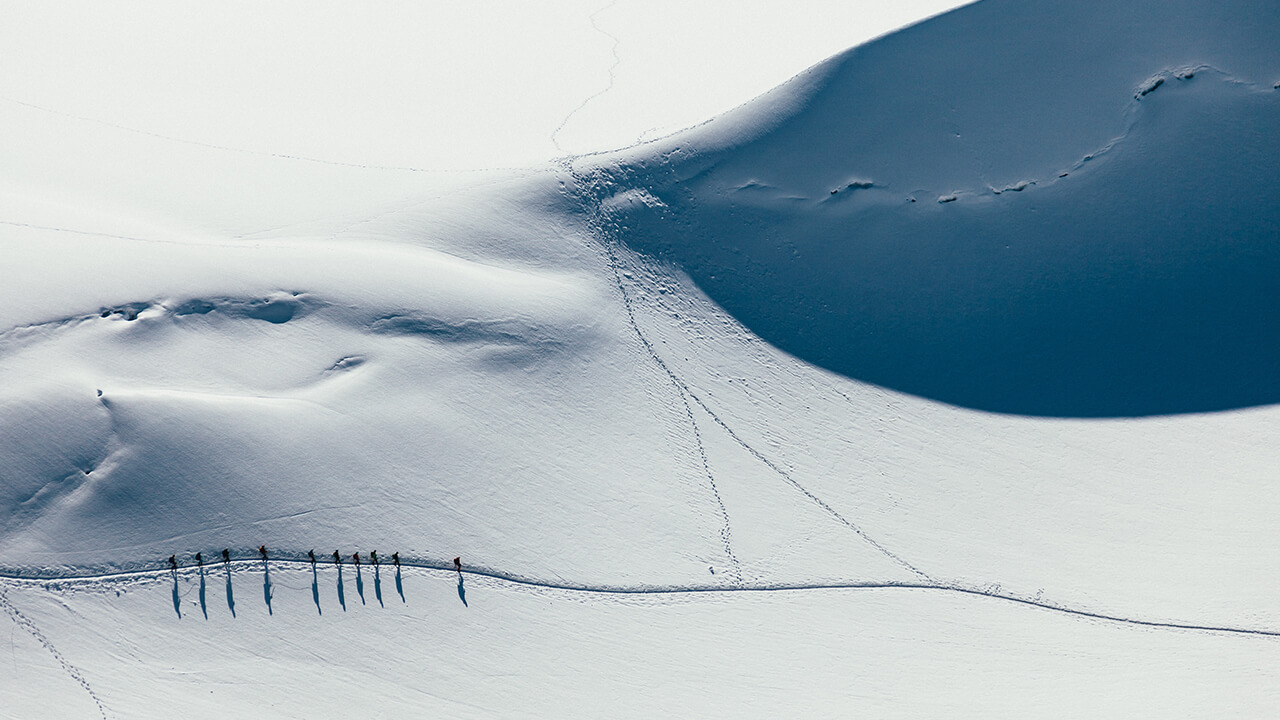 The company's prospects
Click here to enter a description of the text or data analysis related to this subheading or graphic.
Enter a subheading here
Click here to enter a description of this subheading or related to this graphic, such as a description of the content, data statistics, event analysis, summary, etc.
Click here to enter a description of the text or data analysis related to this subheading or graphic.
Click here to enter a description of the text or data analysis related to this subheading or graphic.
THANKS
FOR
LOGO
WATCHING
PLACED LOGO
YOUR COMPANY NAME HERE
20XXYearsXXMonthly Edition
https://www.freeppt7.com